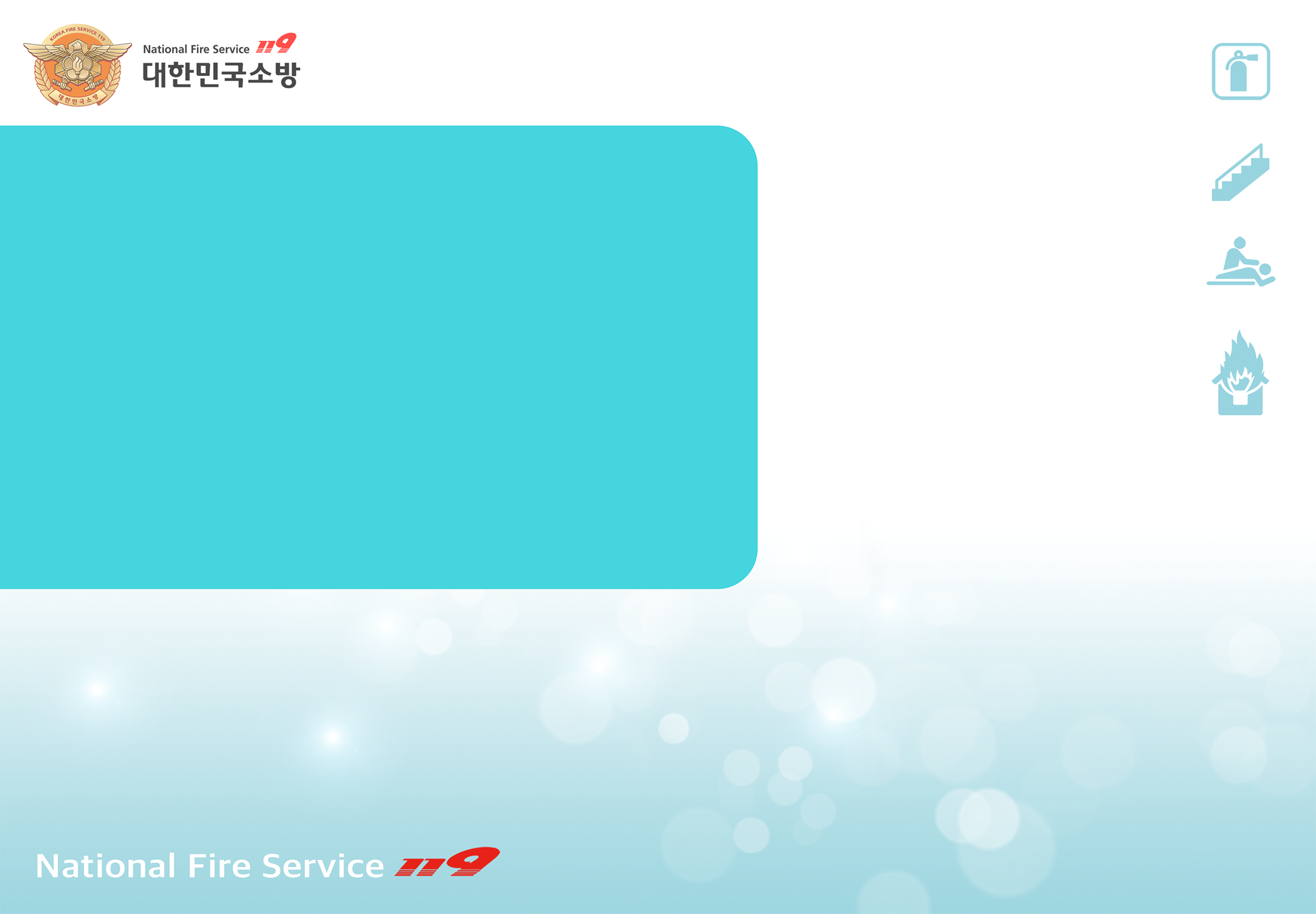 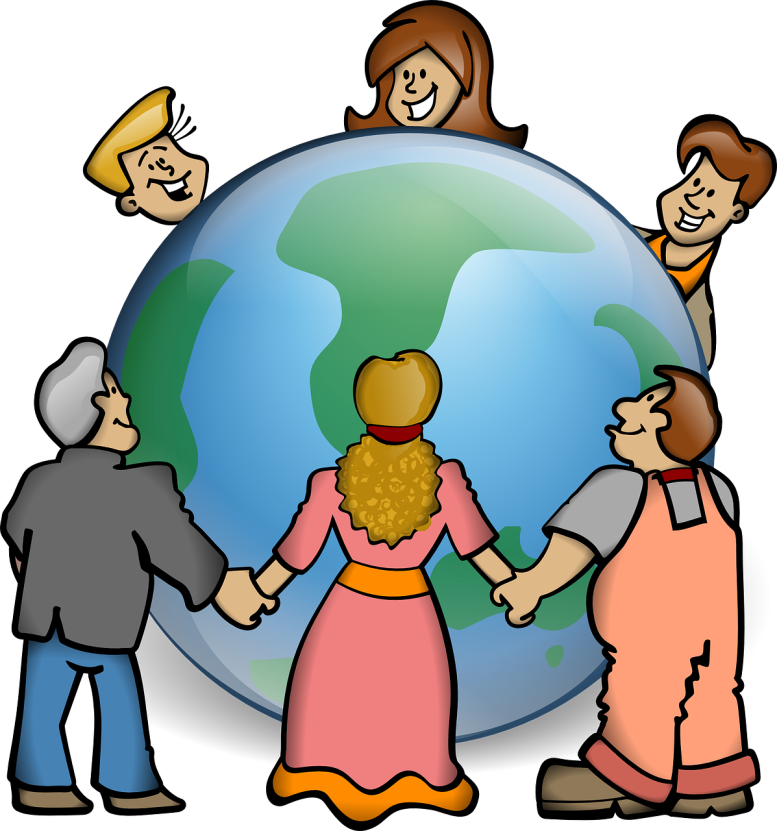 [Episode.9 ]
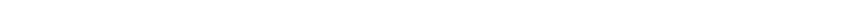 Fire Safety in karaoke
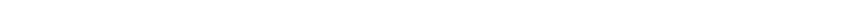 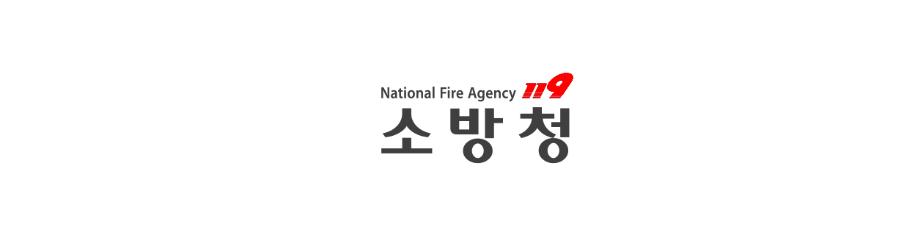 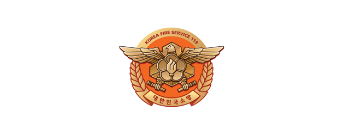 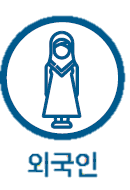 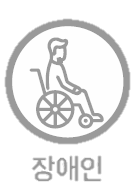 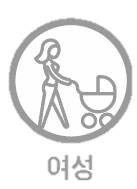 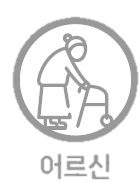 Foreigner
Woman
Disabled
Elderly
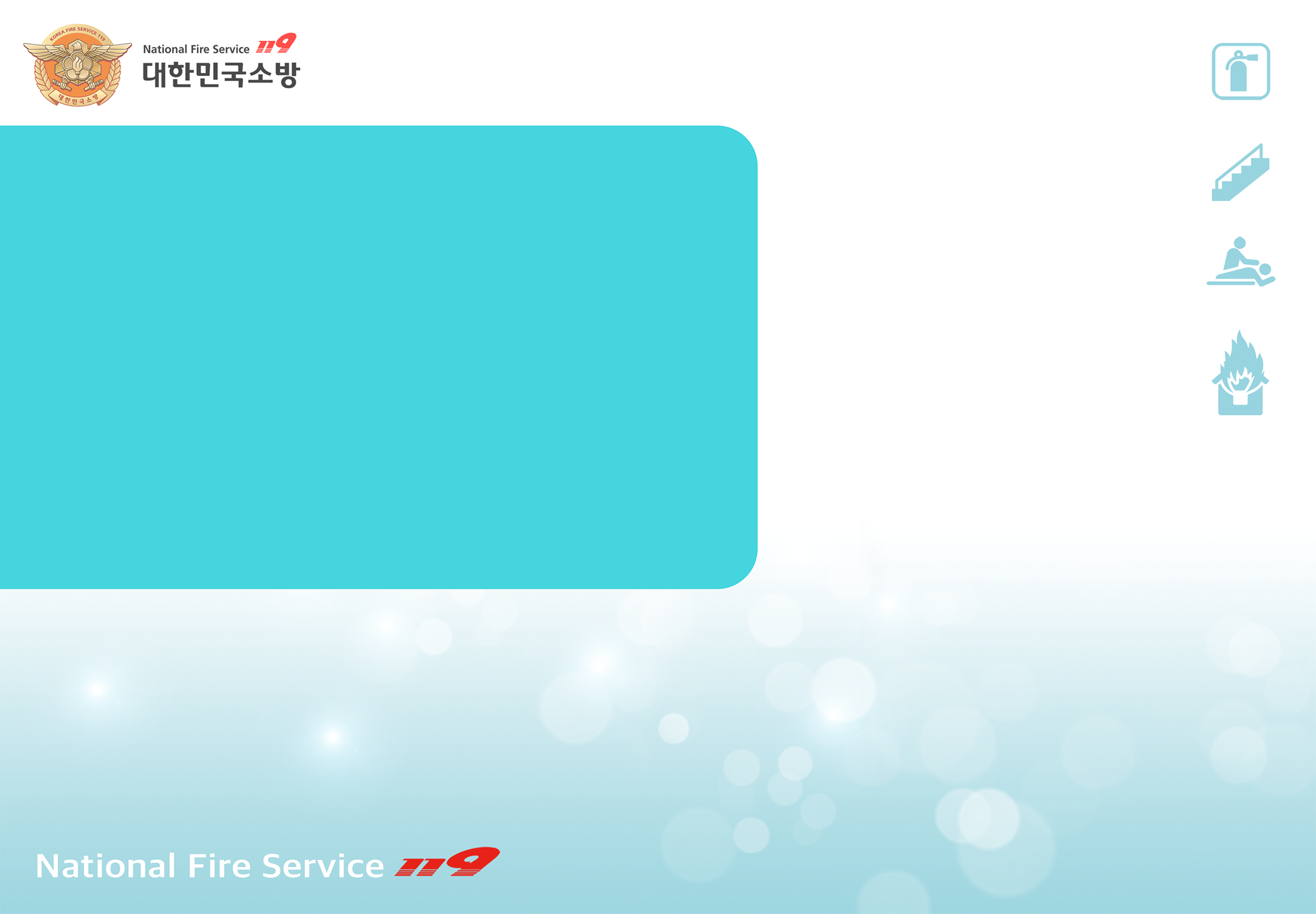 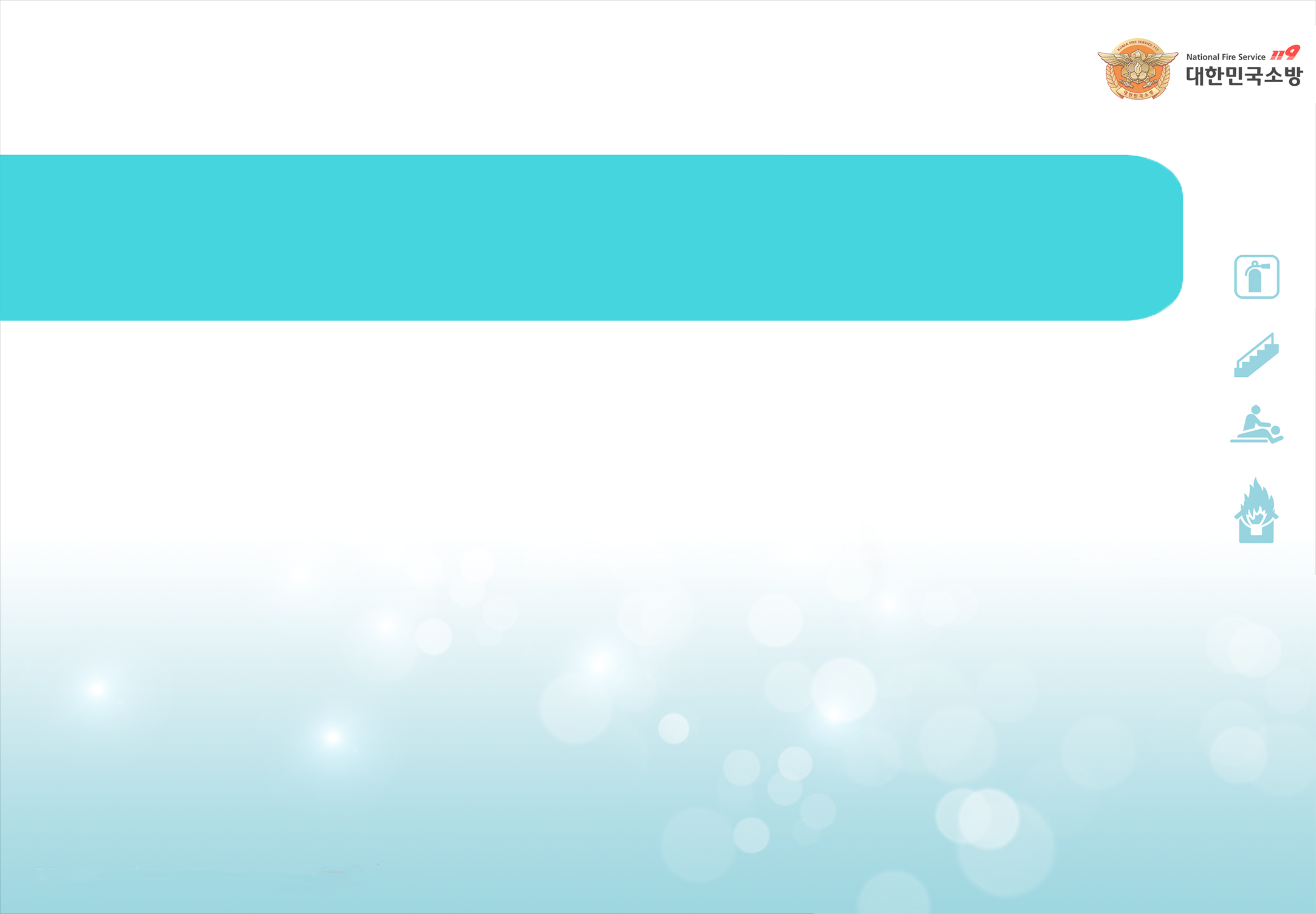 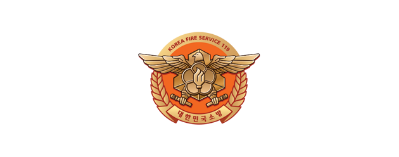 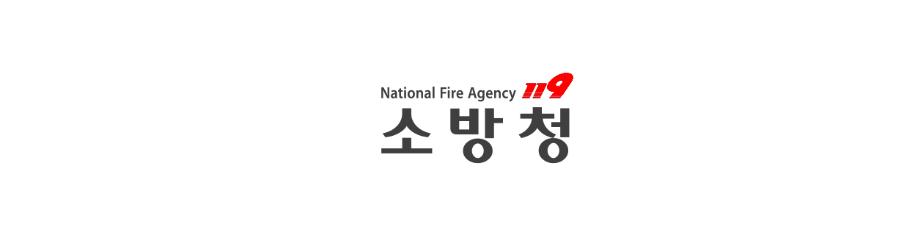 Contents
[Episode.9]
Fire Safety in Karaoke
Fire Weakness of Karaoke _ 2p
Fires in Publicly Used Establishments _ 3p
Causes of Karaoke Fires_ 6p
Fire Safety & Evacuation Tips _ 11p
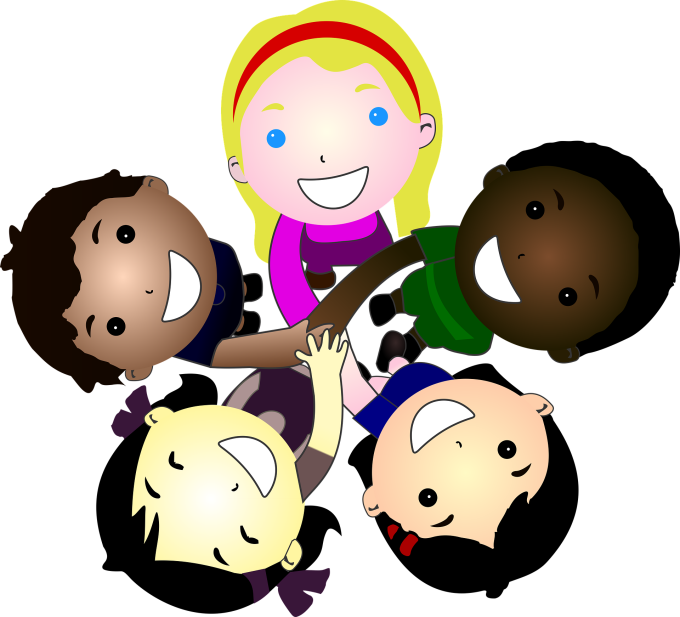 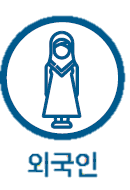 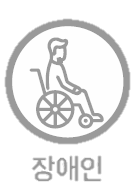 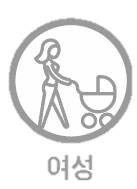 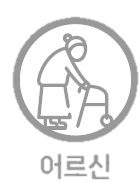 Foreigner
Woman
Disabled
Elderly
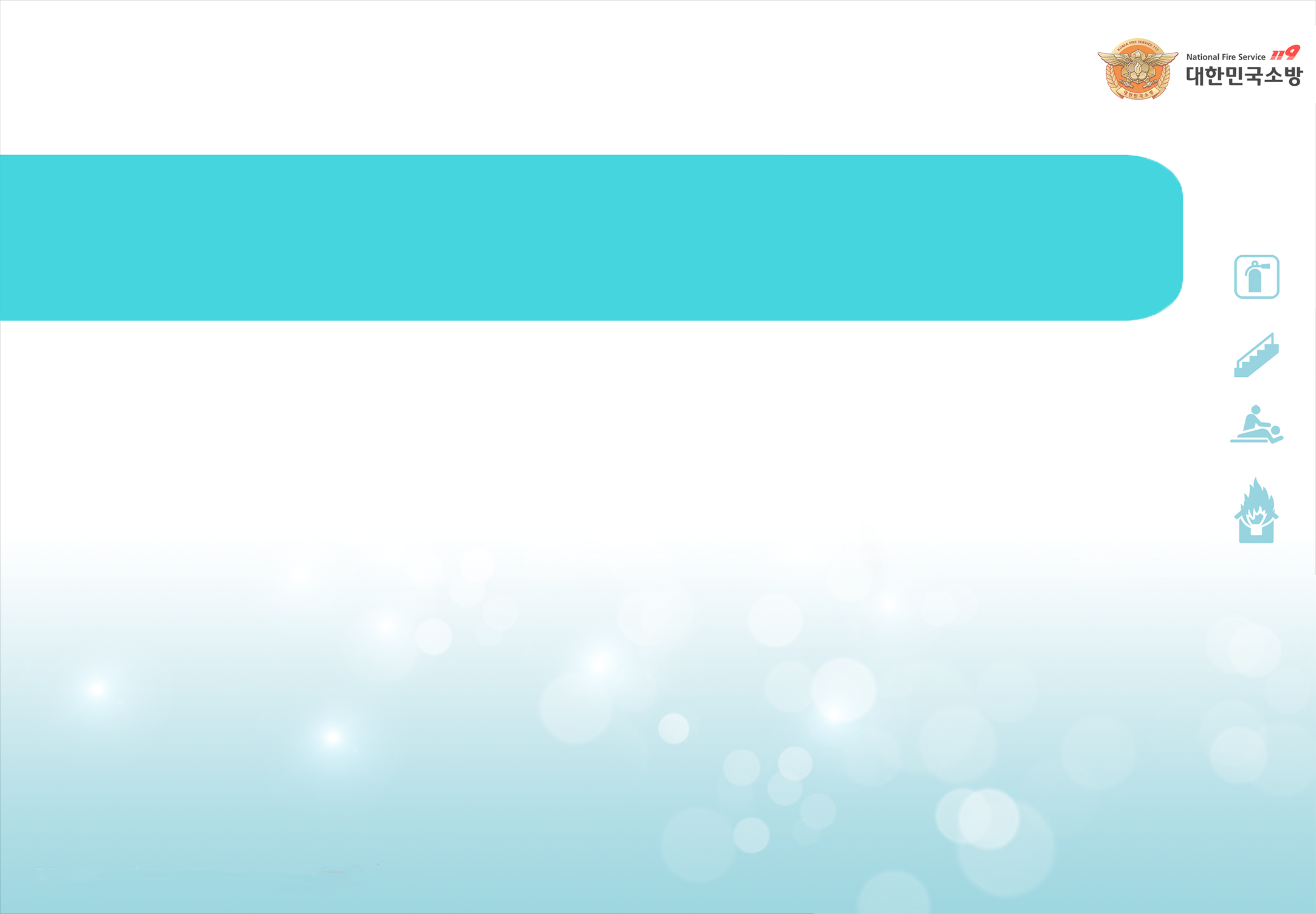 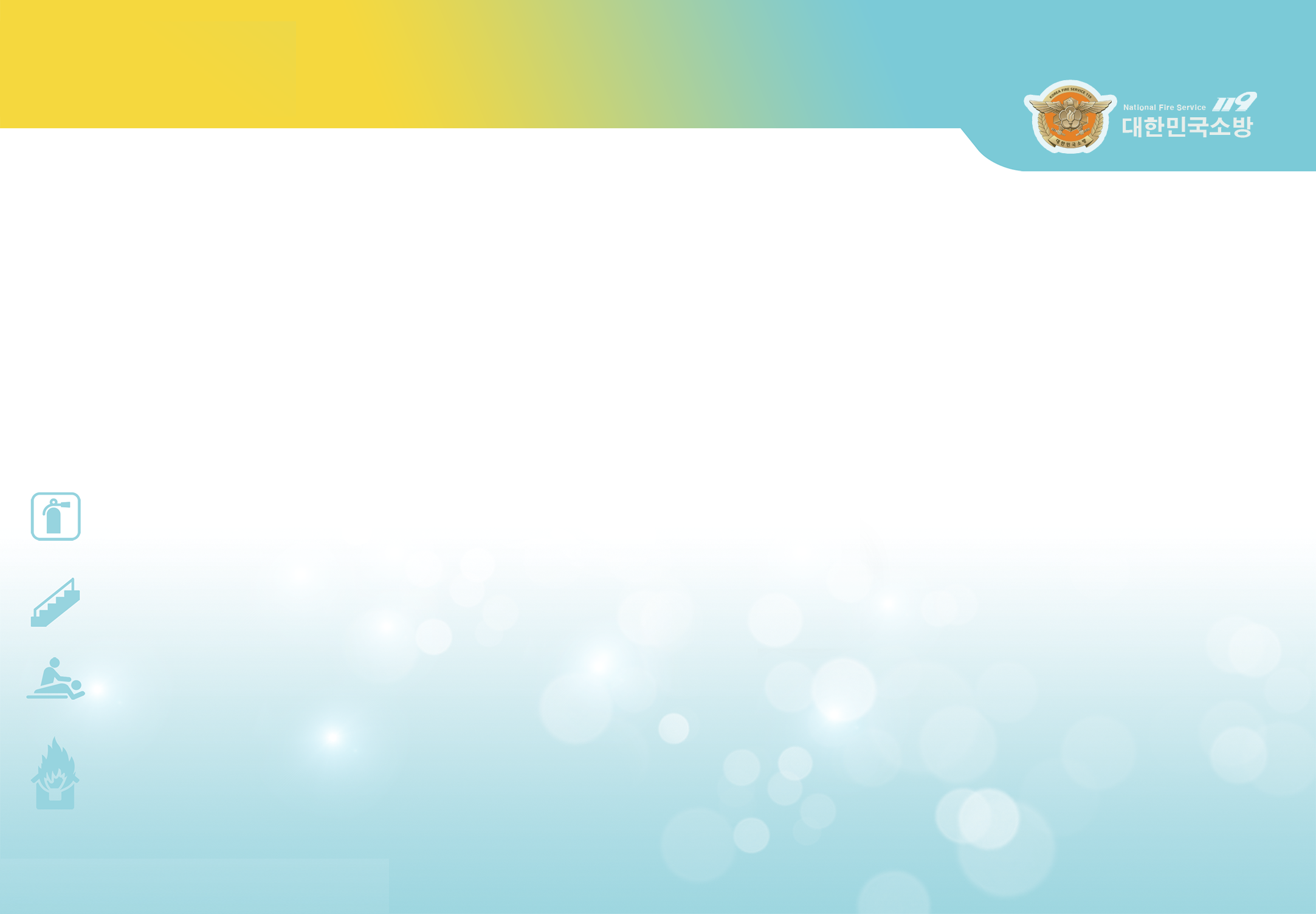 Fire Weakness of Karaoke
1
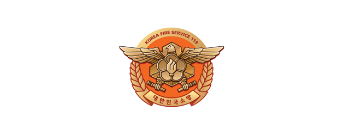 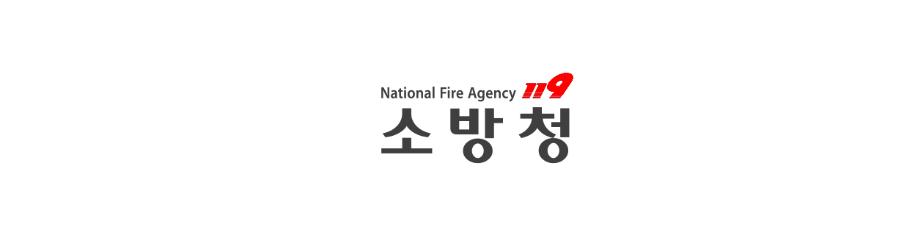 Due to the loud music and singing, most people could not recognize the signs of a fire, causing many lives losses when a fire occurs.
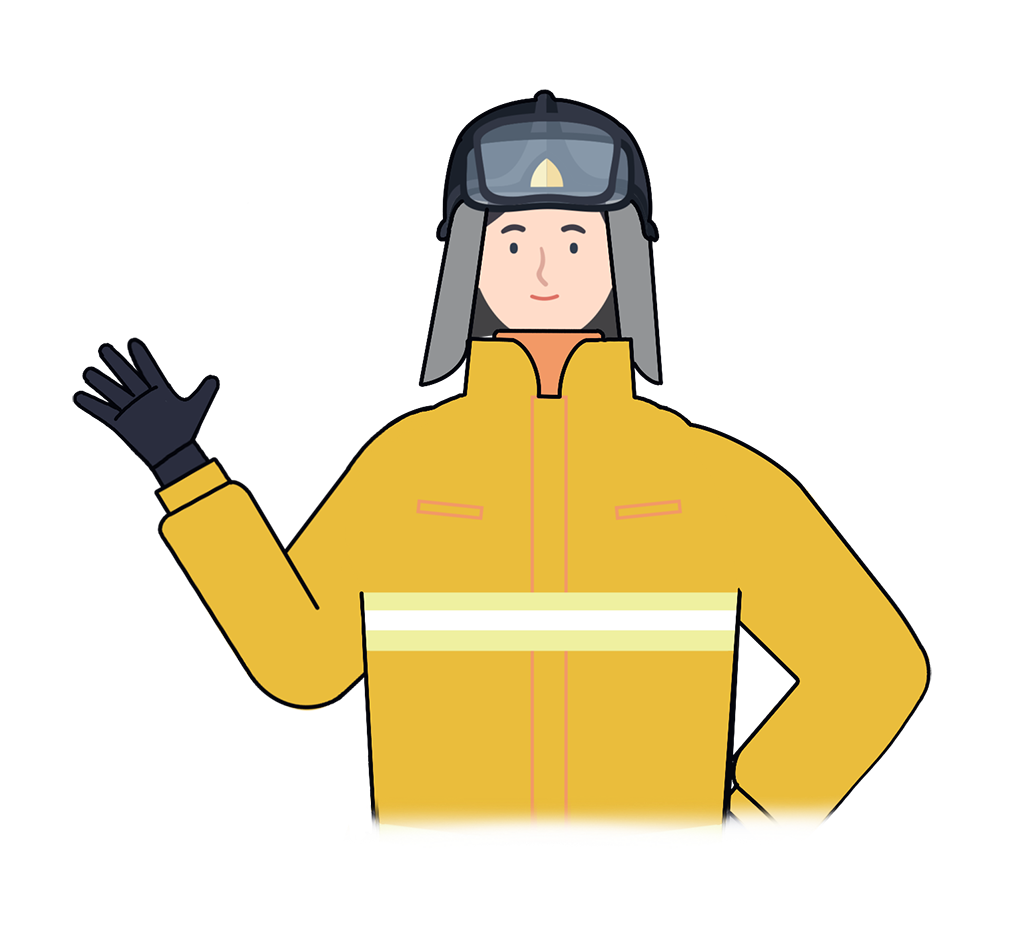 “
Find the 2 exit doors every time you enter a karaoke bar
If the screen is off or upon hearing a fire notification, calm down and evacuate  immediately
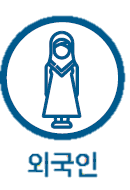 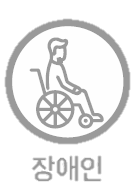 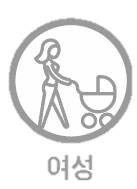 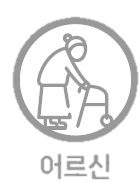 “
Foreigner
2
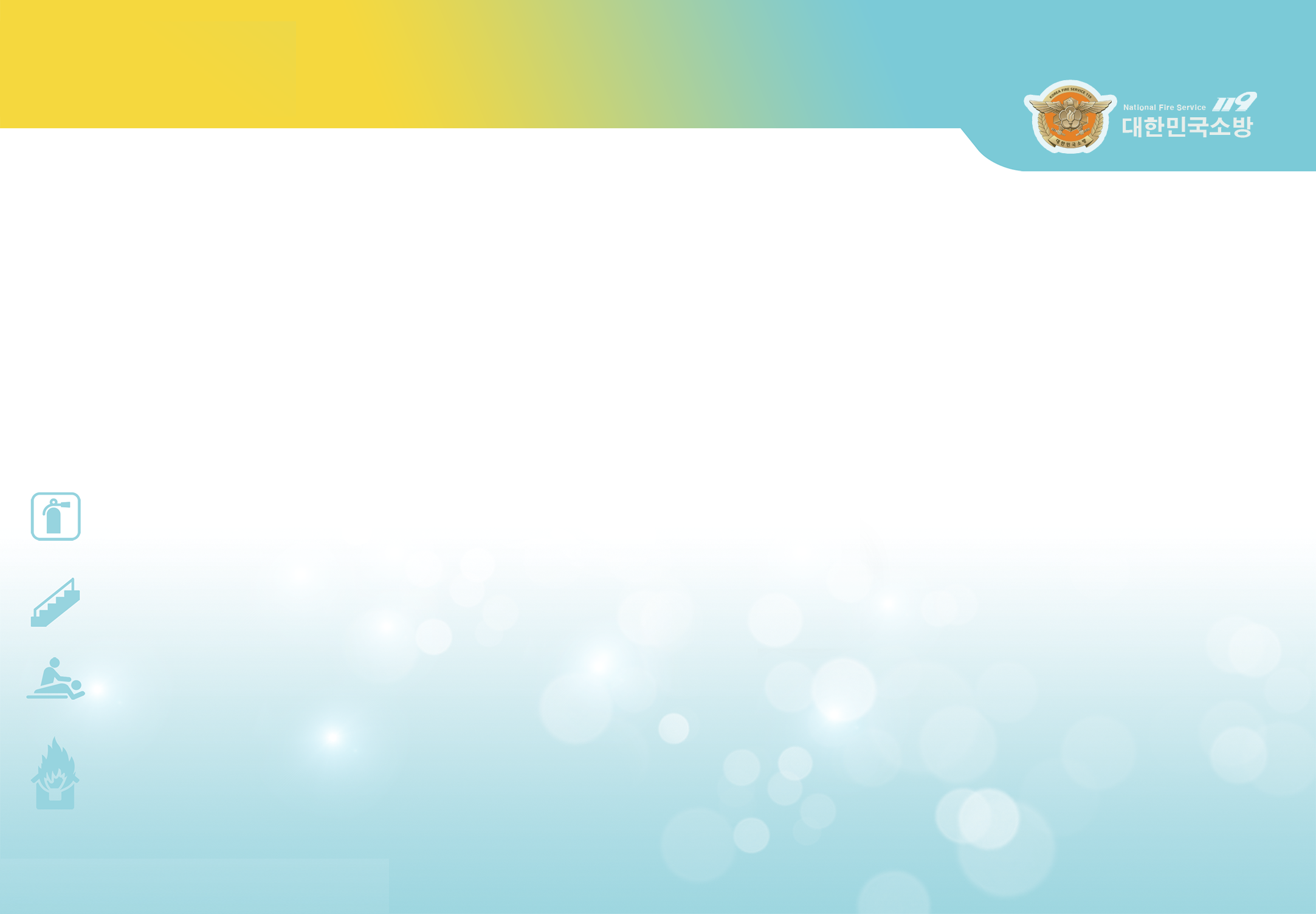 Woman
Disabled
Elderly
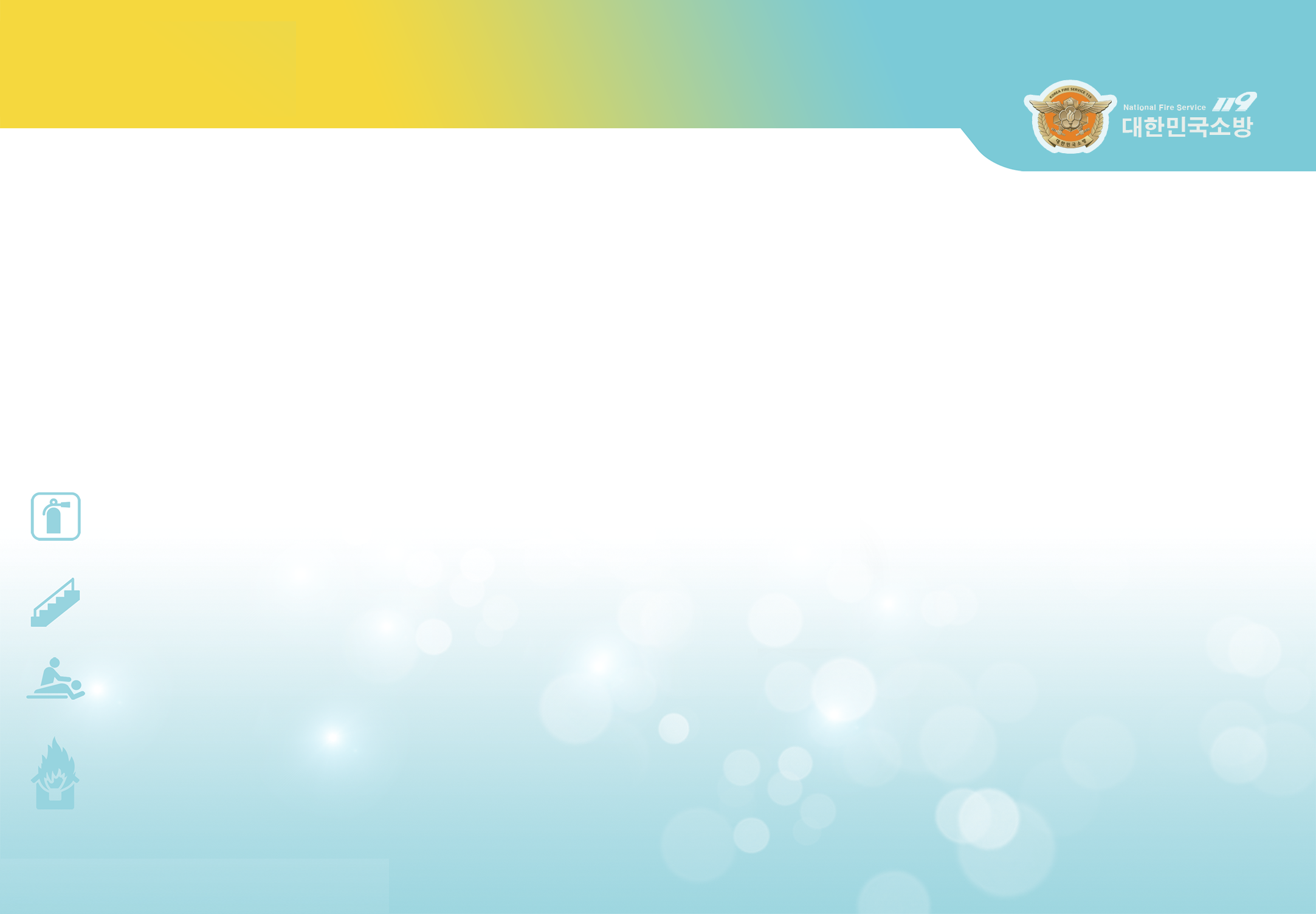 Fires in Publicly Used Establishments
2
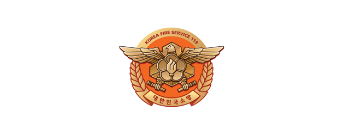 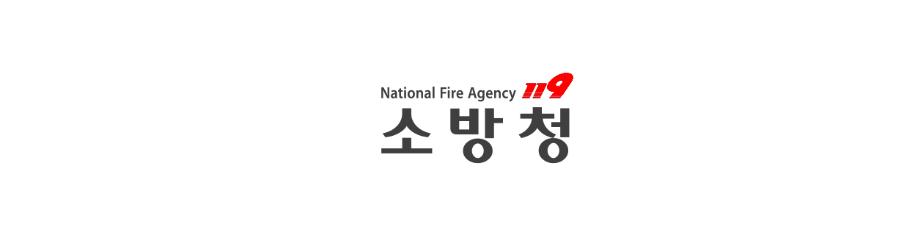 The cases of fires accumulated for 5 years are 3,101(for 1.43%) of the total number of fires

The 269 casualties represent 2.48% of the total casualties of 2,954 which means the casualties proportion in publicly used establishments is relatively very high.
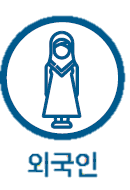 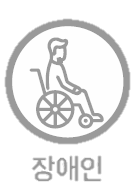 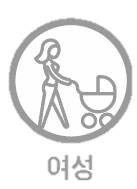 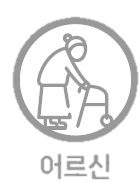 Foreigner
3
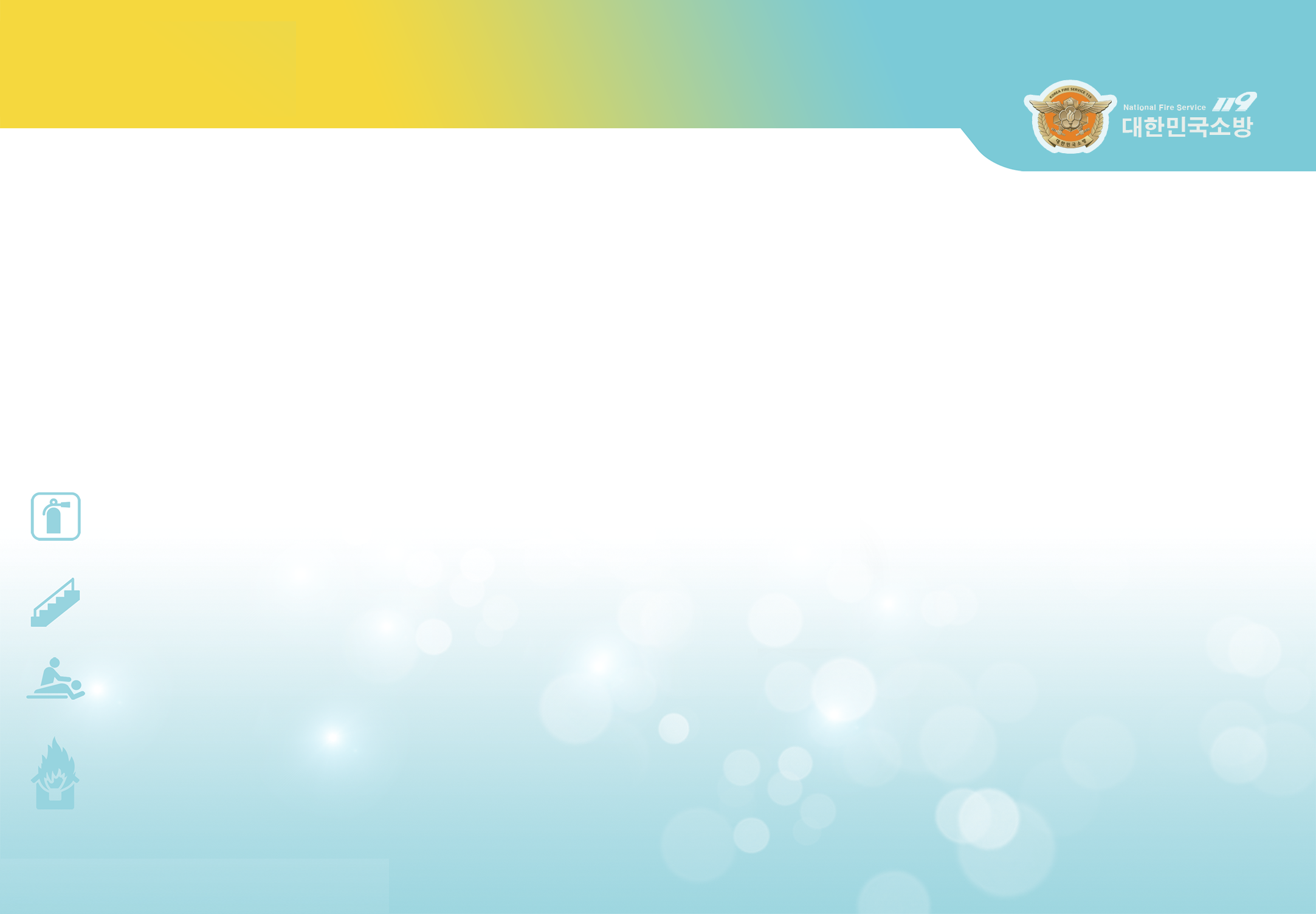 Woman
Disabled
Elderly
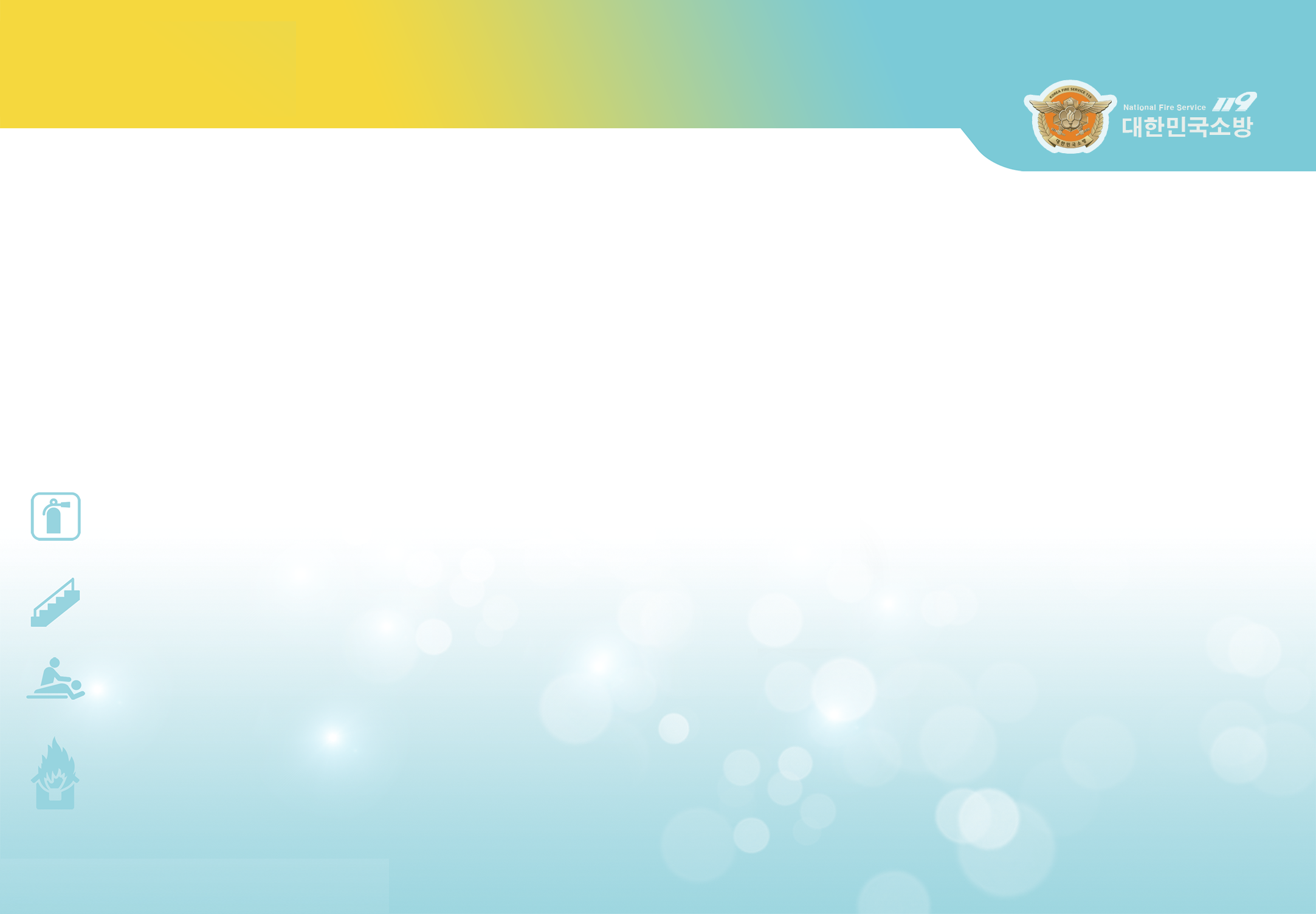 Fires in Publicly Used Establishments
2
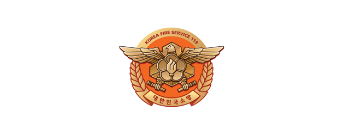 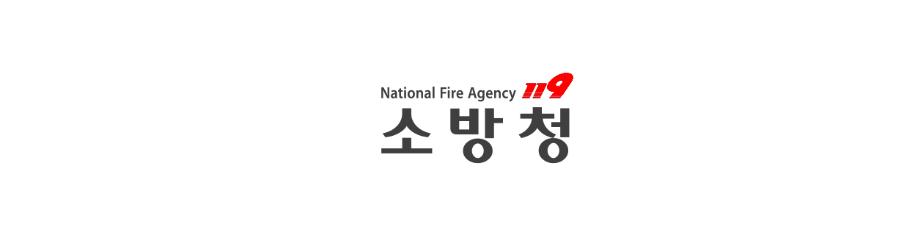 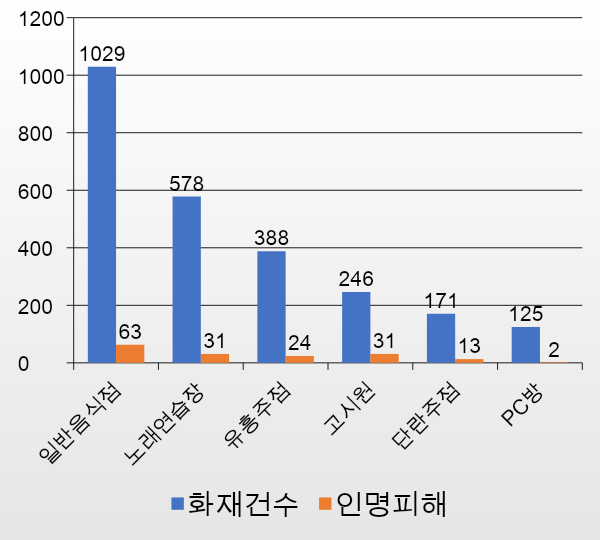 “
”
The number of fires in publicly used establishments is less than in restaurants or stores but the number of casualties is many times higher
    The reason is that roads and buildings are narrowly built
Karaoke Bar
Gosiwon
Internet cafe
Karaoke
General Bars
restaurant
Casualties
Number 
of fires
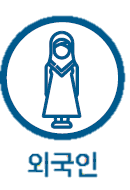 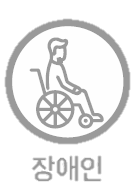 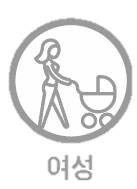 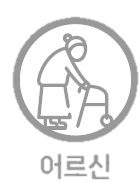 Foreigner
4
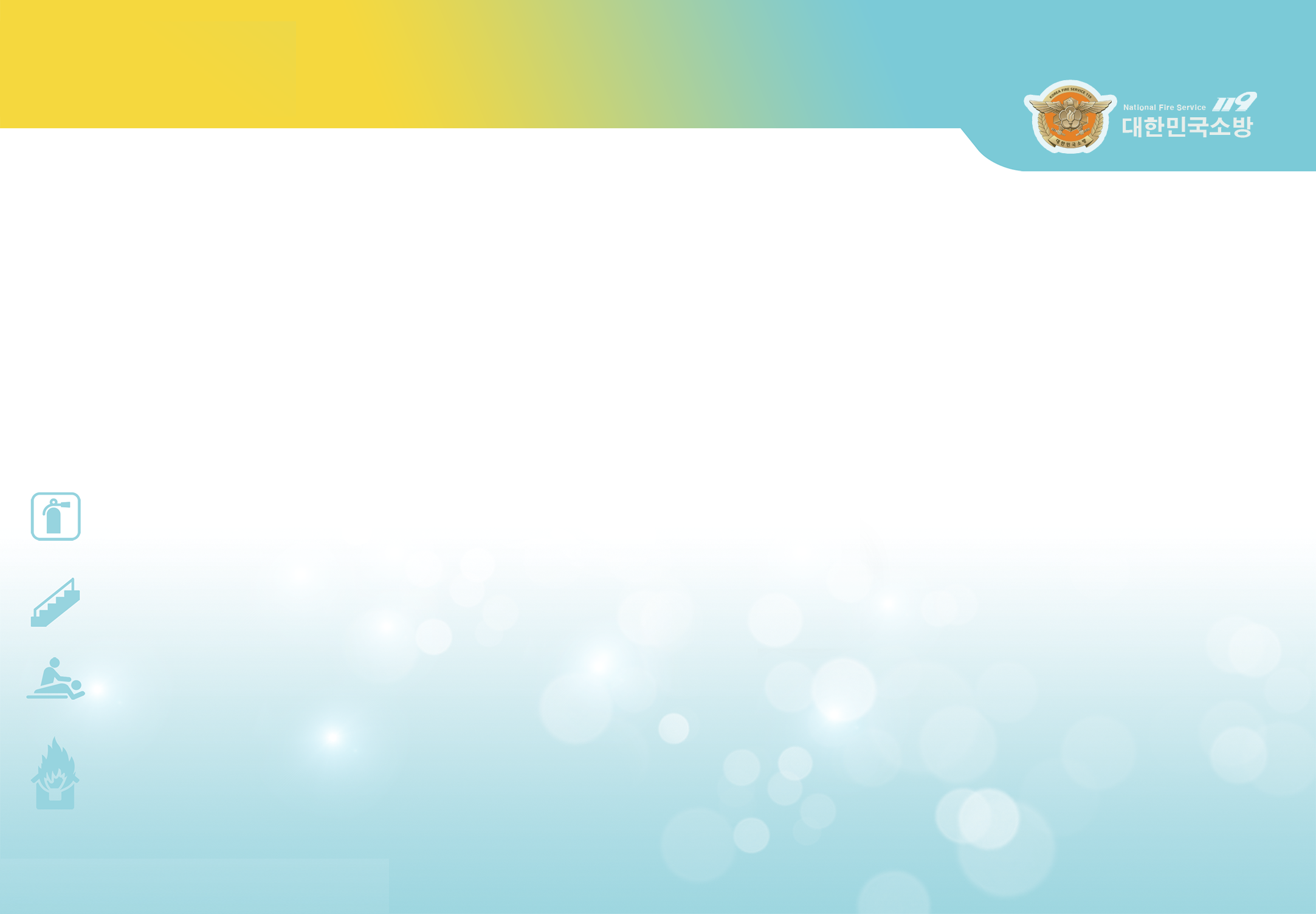 Woman
Disabled
Elderly
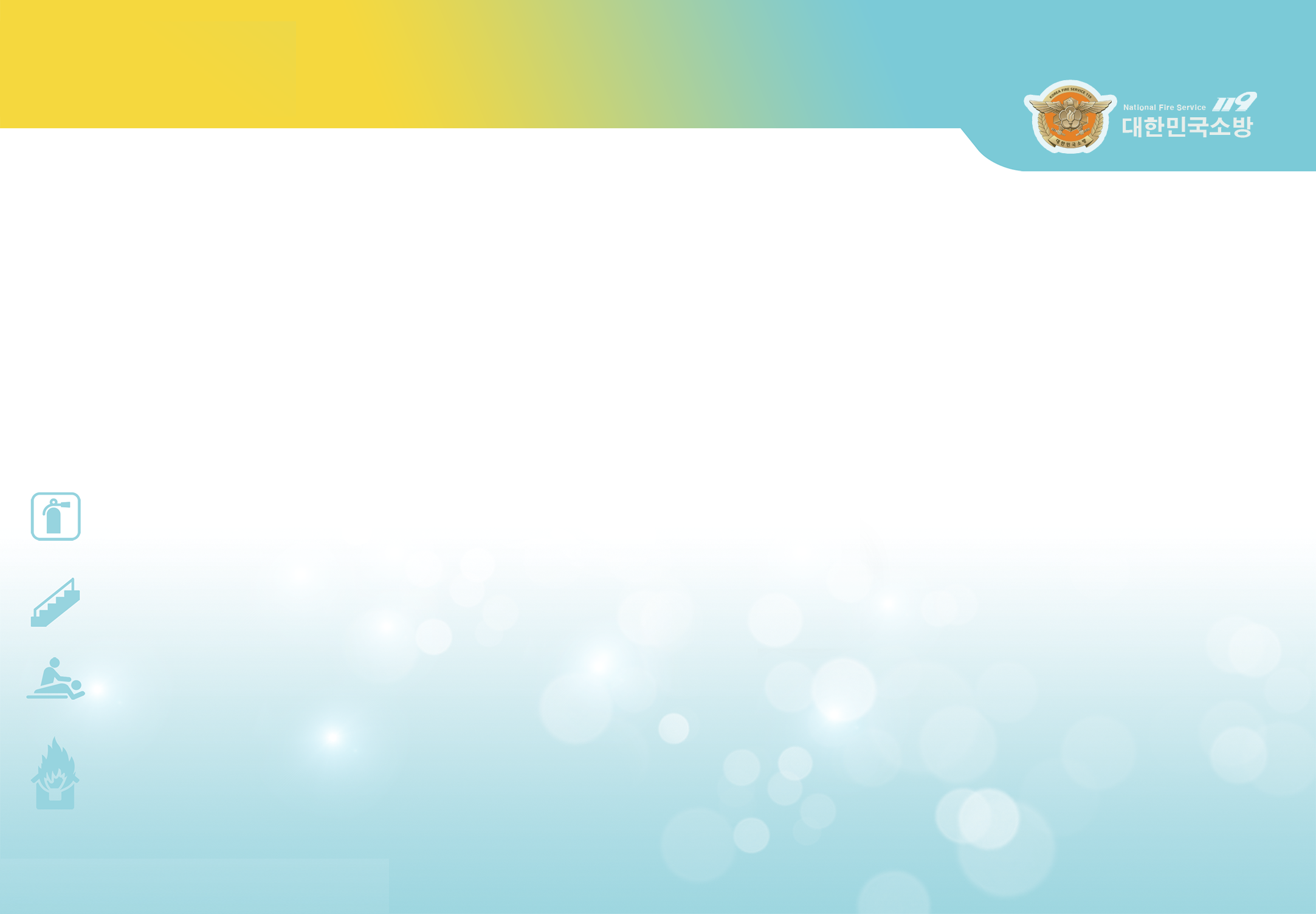 Fires in Publicly Used Establishments
2
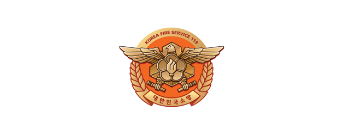 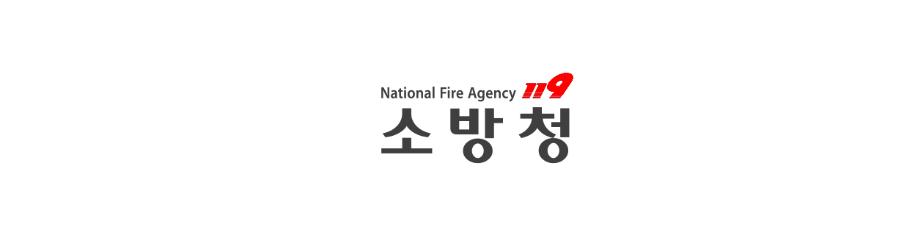 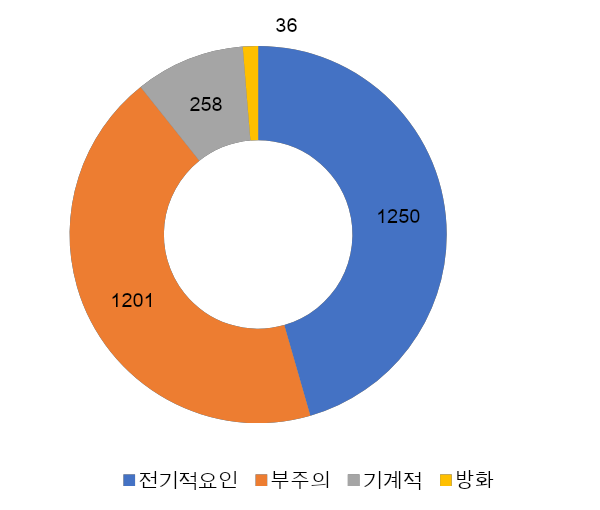 “
”
Caused due to electricity 1,250 
     cases (40.3%)

    Caused of negligence 1,201 cases 
    (38.7%)

    Negligence : cigarettes, cooking,                                    
    playing with fire, etc.
원인별
Cause of fires
Electrical factors      Negligence       Mechanical        Arson
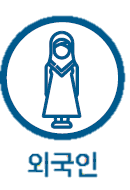 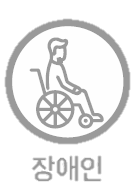 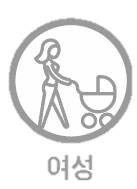 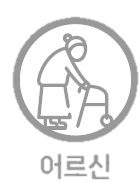 Foreigner
5
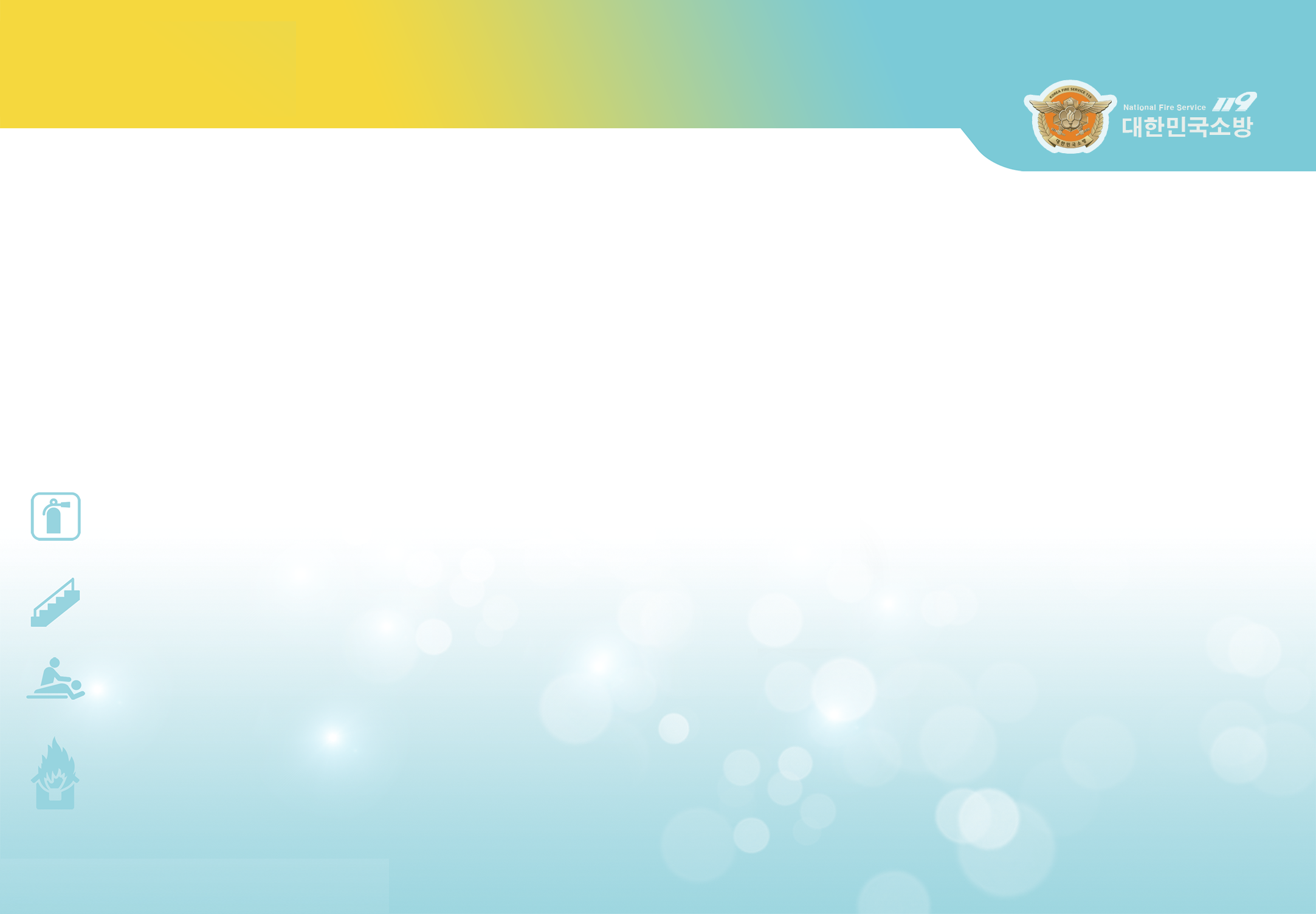 Woman
Disabled
Elderly
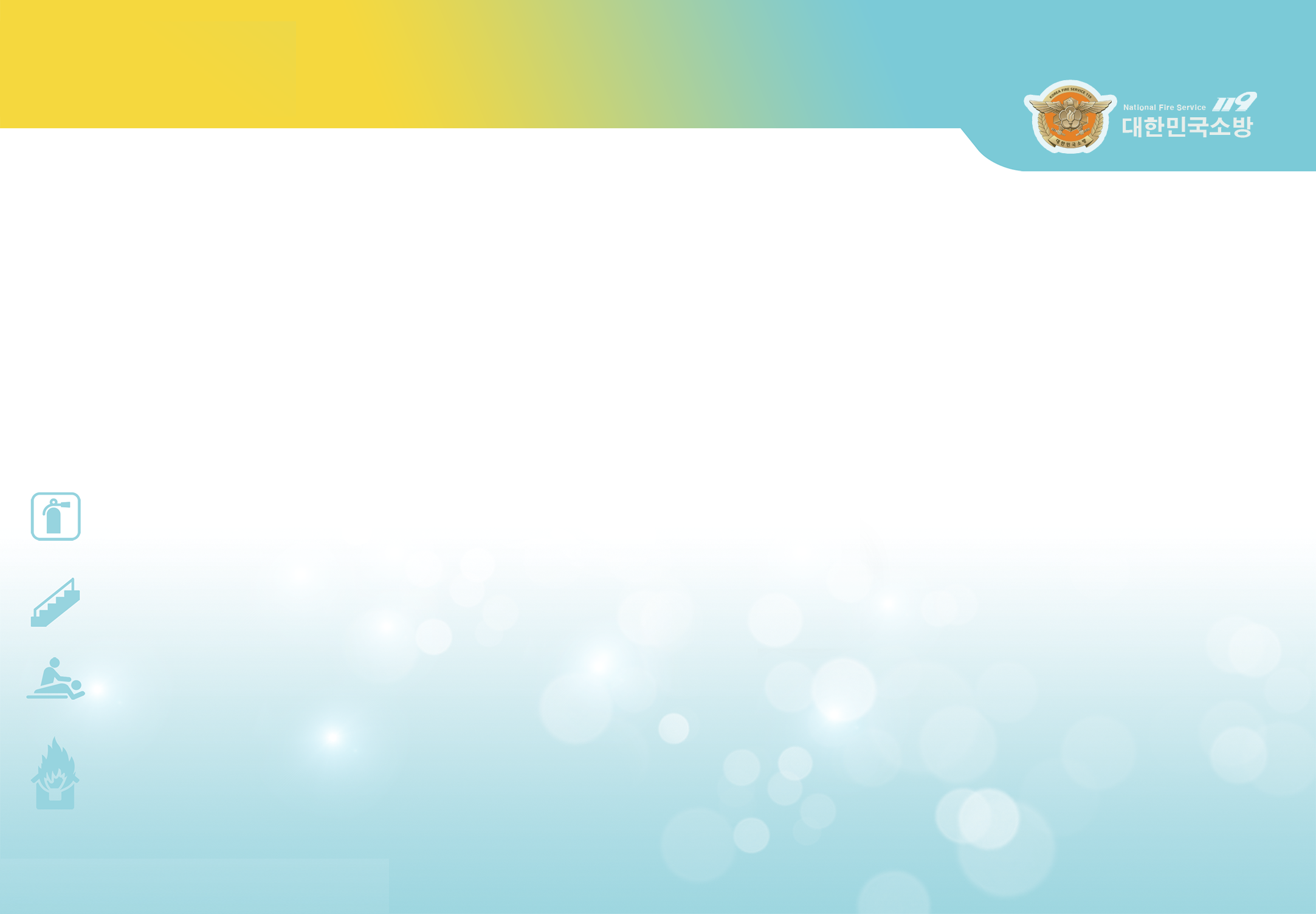 Causes of Karaoke Fires
3
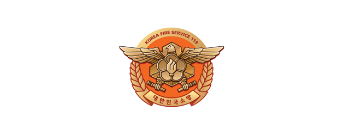 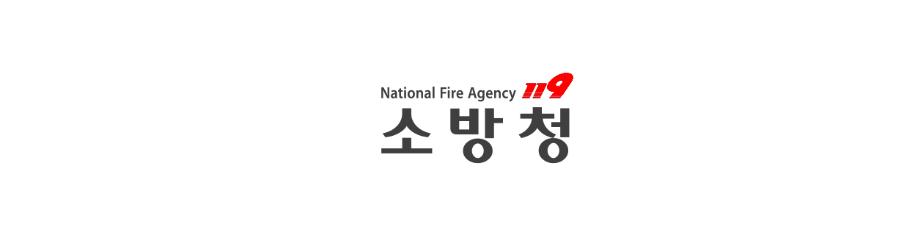 Cause by electricity
Due to errors in assembling or outdated gramophone equipment 
Due to electrical overloadOpen cord or power leakage due to moisture and rain
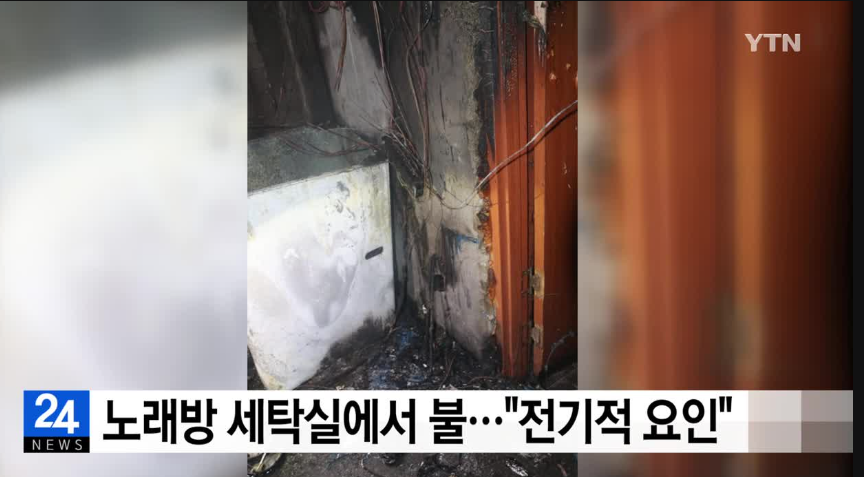 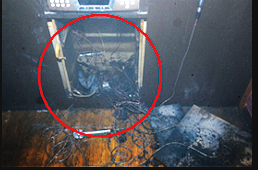 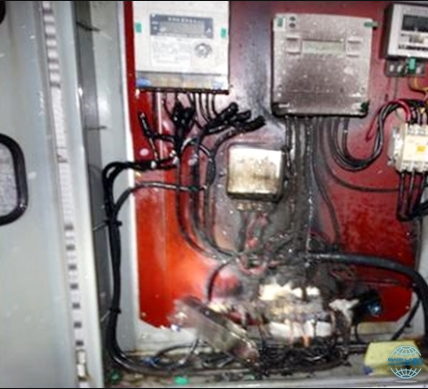 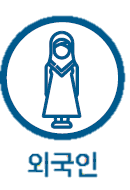 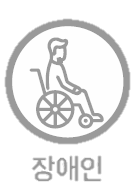 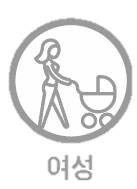 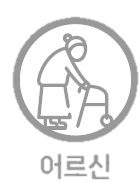 Foreigner
6
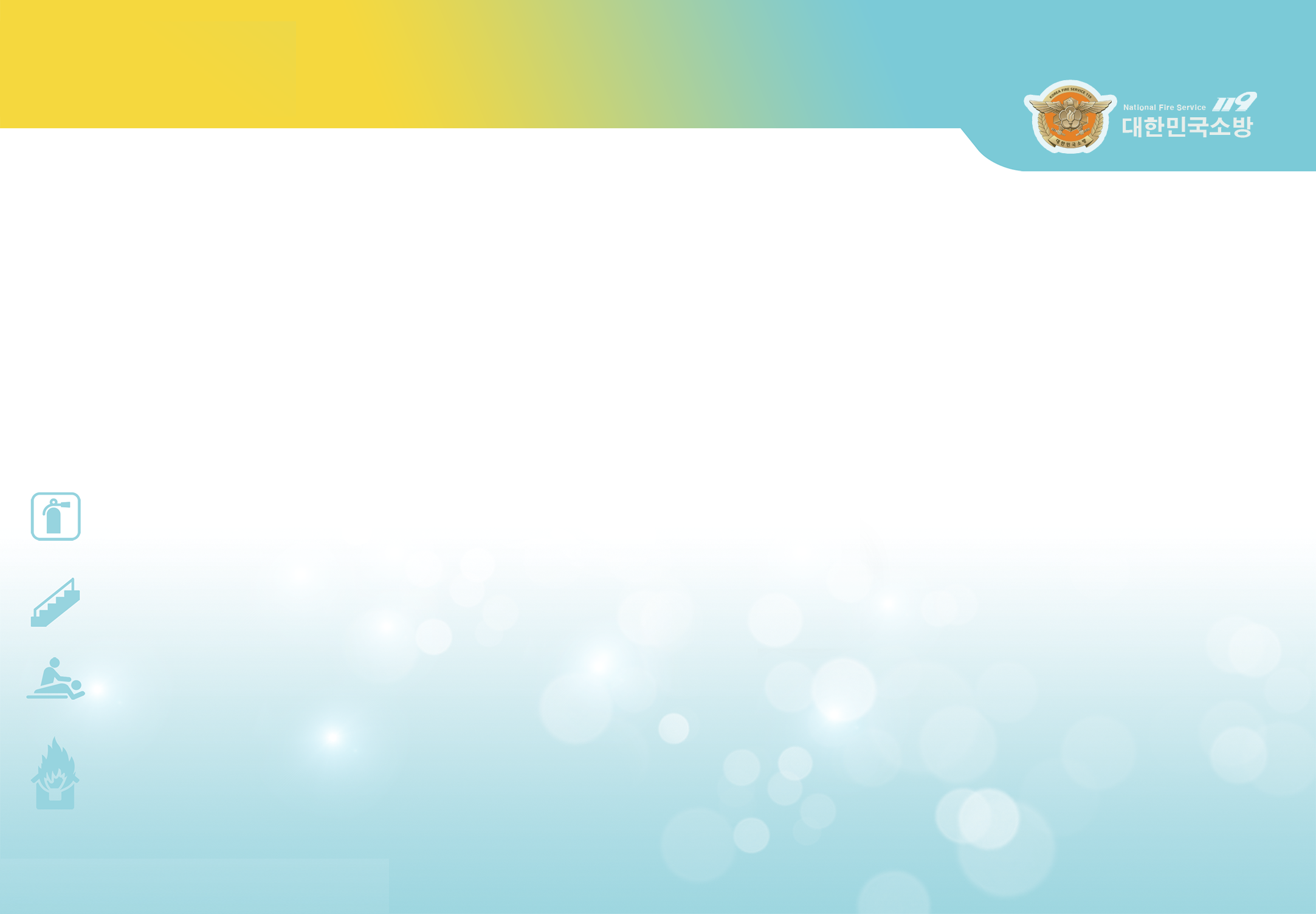 Woman
Disabled
Elderly
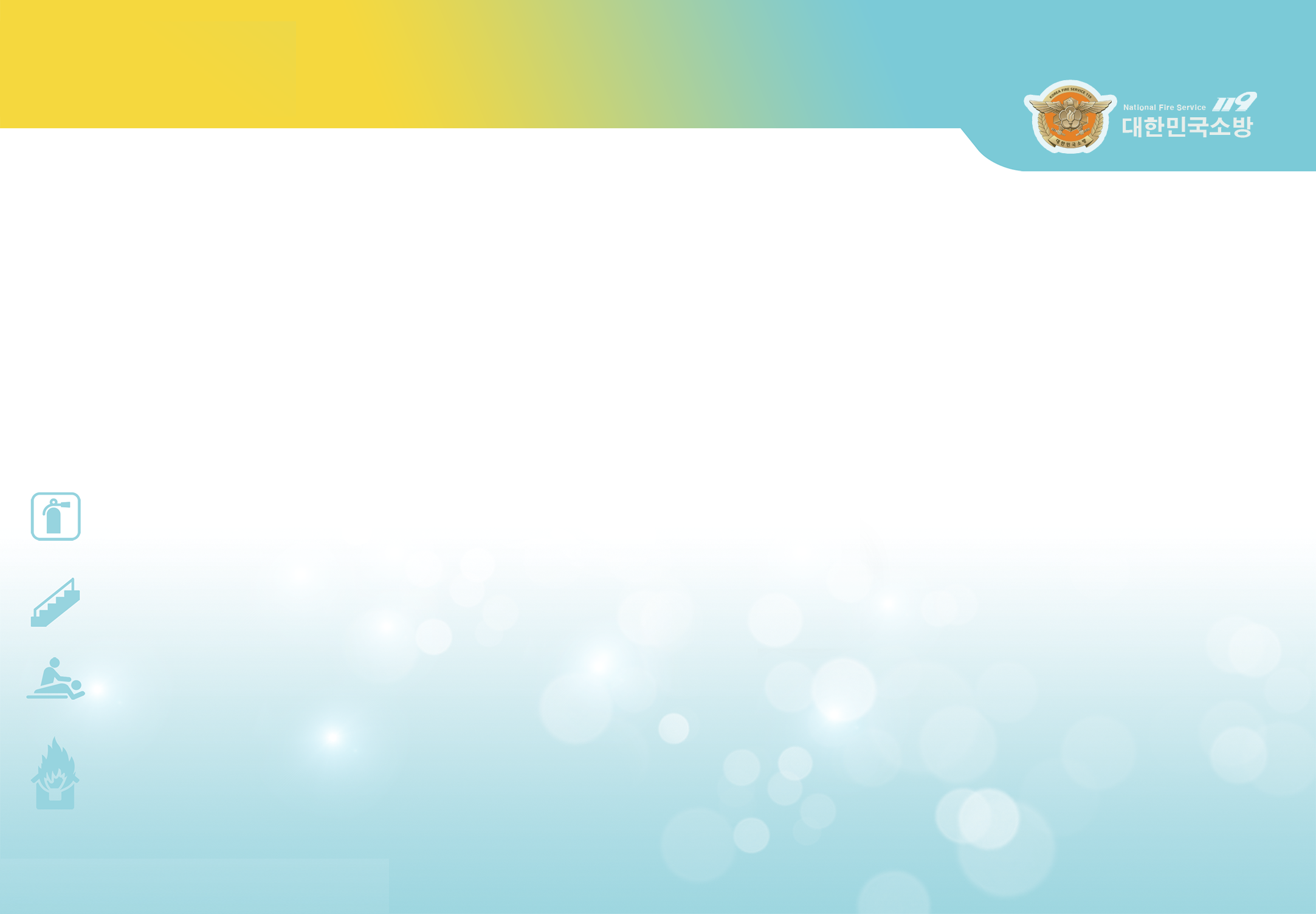 Causes of Karaoke Fires
3
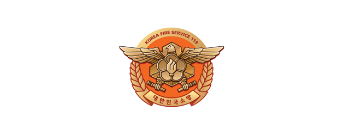 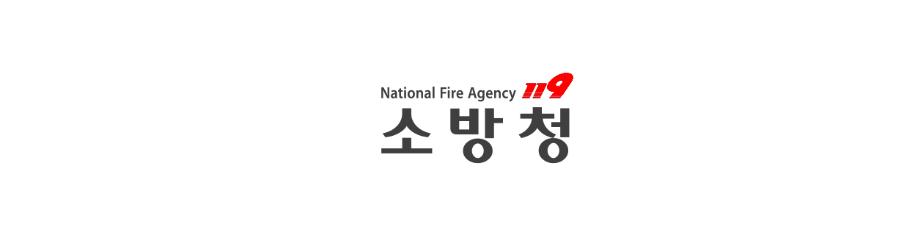 Due to cigarette butts
Throw cigarette butts in karaoke rooms 
Smoking when drunk and not aware of a fire
Throw cigarette butts into a paper bag when the cigarette butts are not completely off, causing a fire
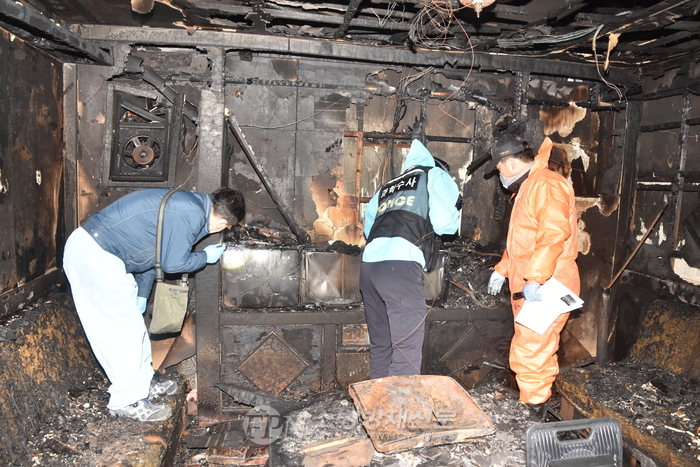 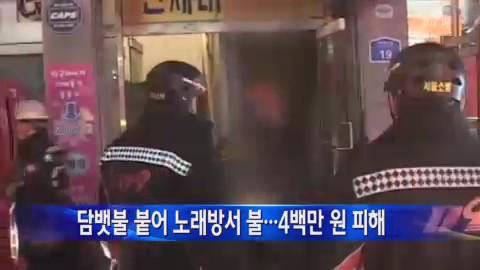 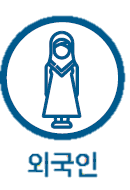 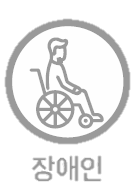 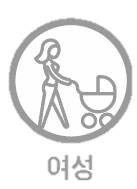 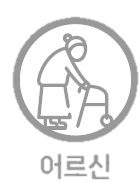 Foreigner
7
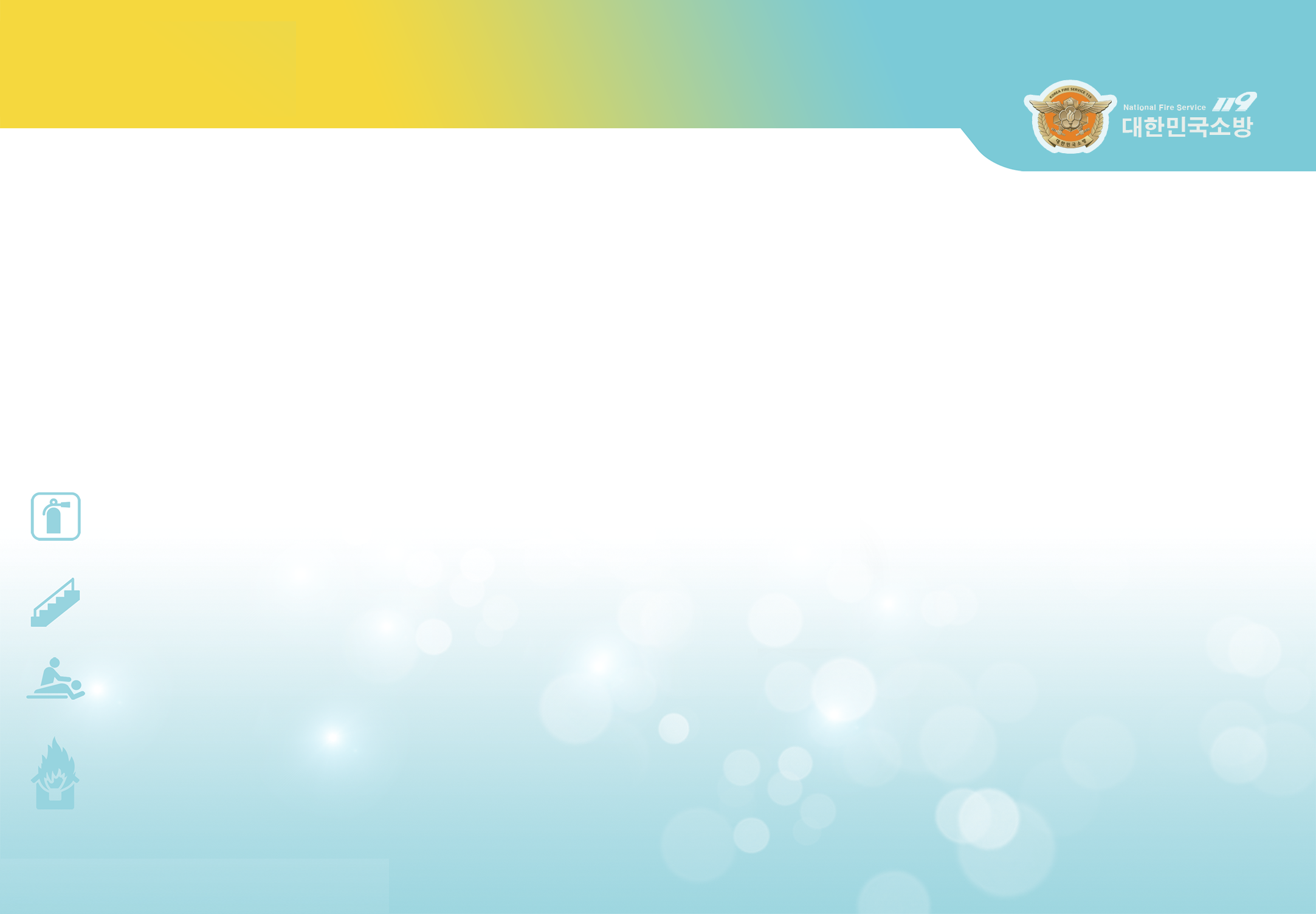 Woman
Disabled
Elderly
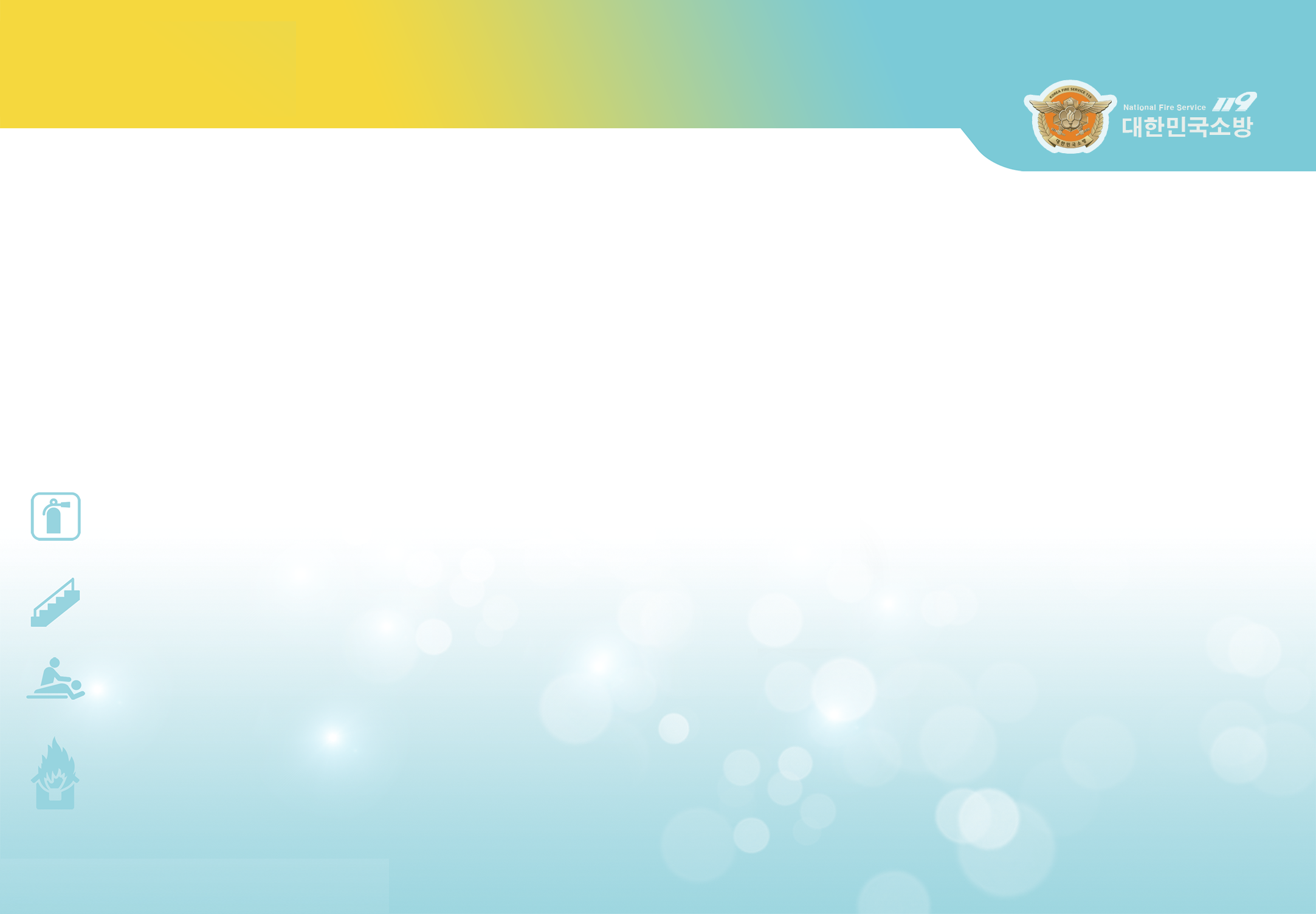 Causes of Karaoke Fires
3
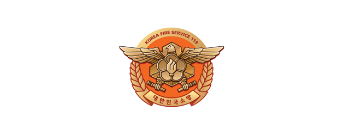 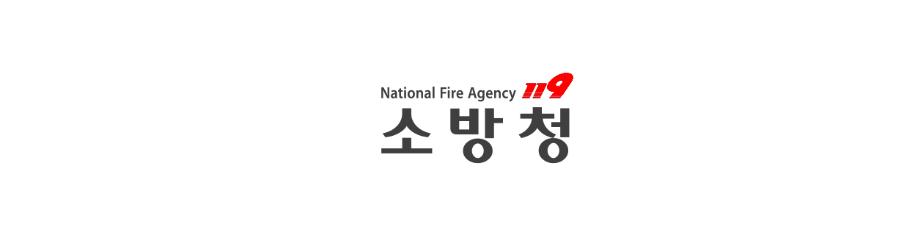 Dispose of cigarette butts can cause a fire
    In 2015, we started importing cigarettes with the 
      body made of non-combustible materials
    Fire-safe cigarette will automatically turn off when 
      lighting it without smoking 
    Sell after receiving a certificate for its ability to reduce 
      the likelihood of causing a fire
What is the Fire-safe Cigarette
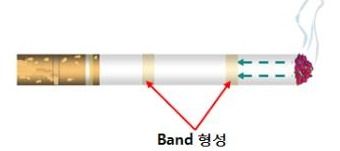 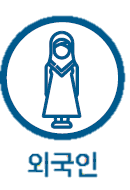 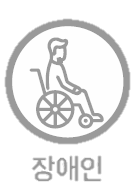 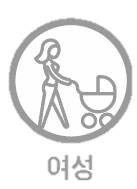 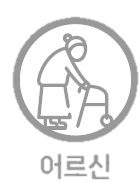 Foreigner
8
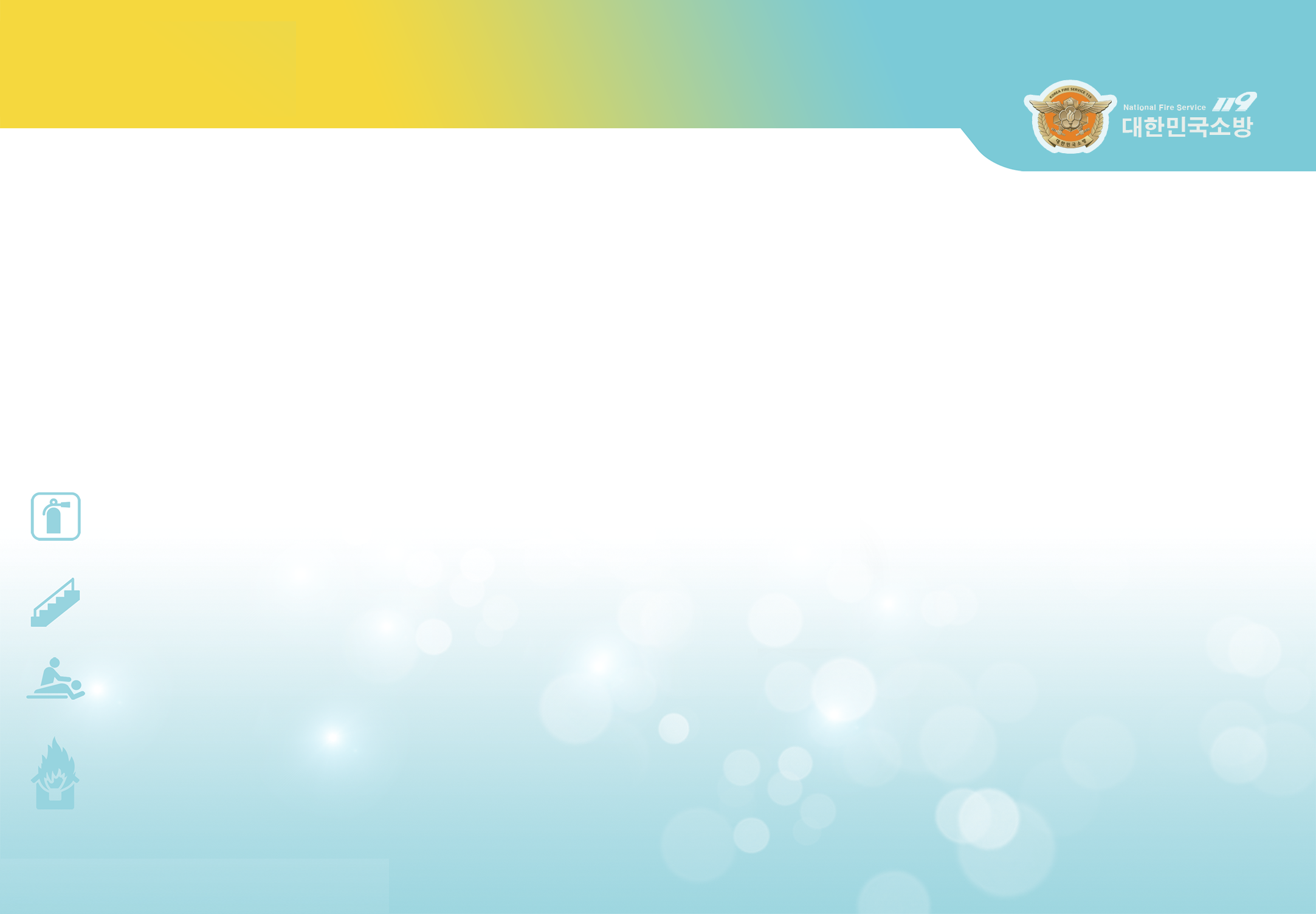 Woman
Disabled
Elderly
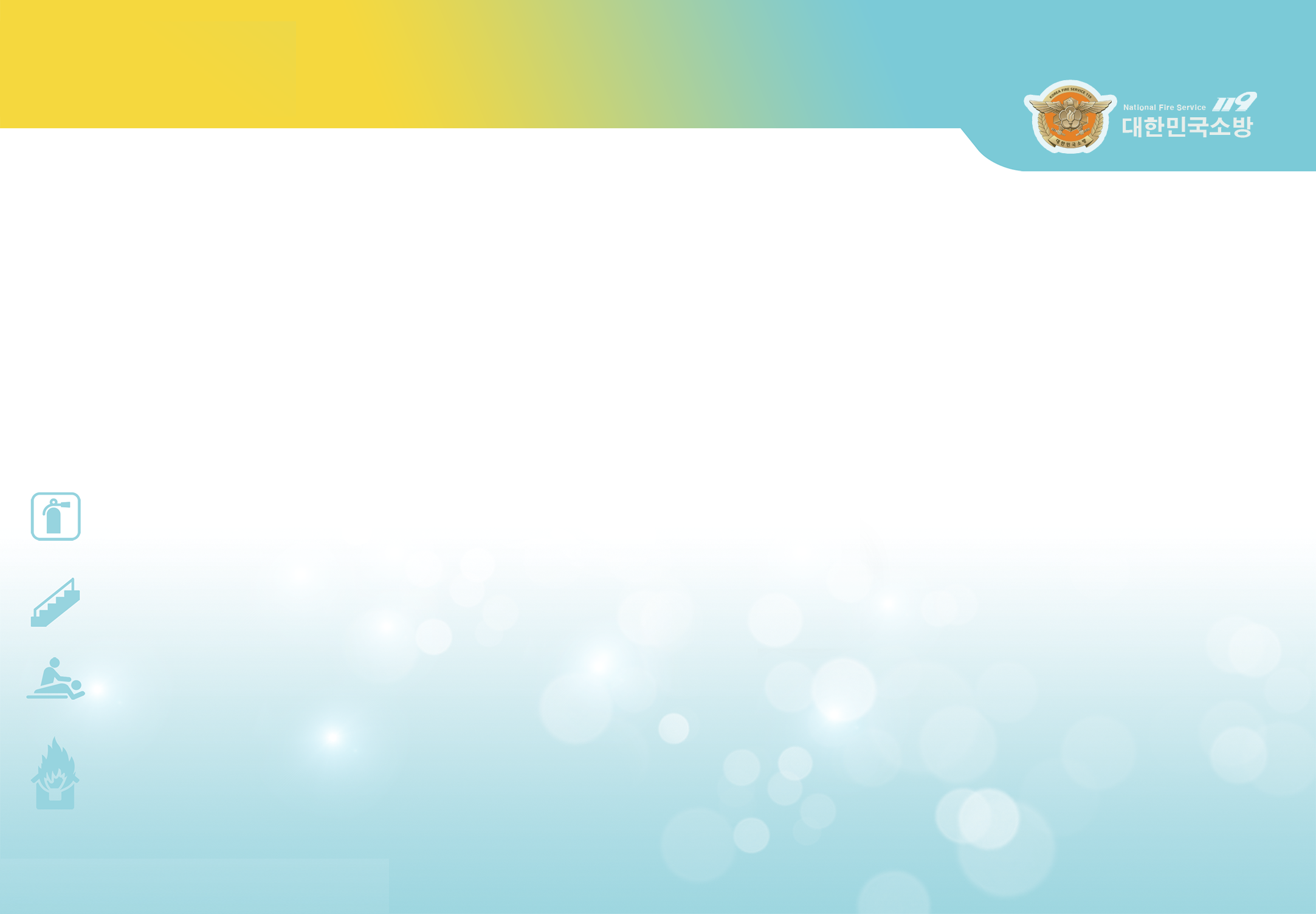 Causes of Karaoke Fires
3
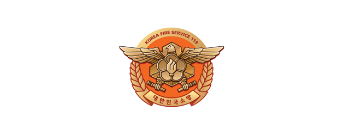 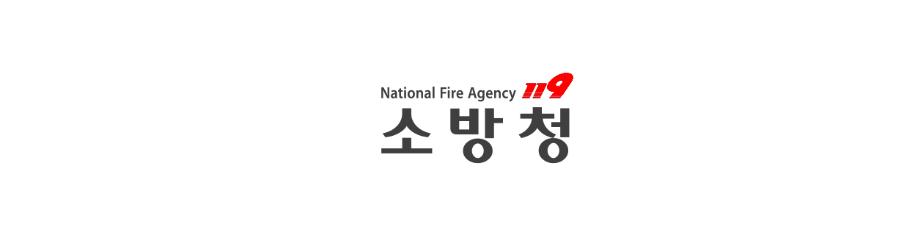 Every material has its flash point lower than ignition point
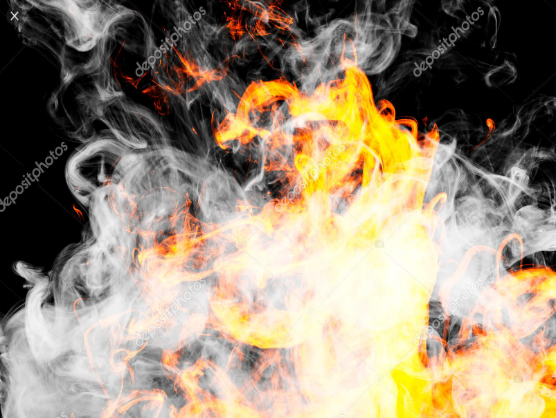 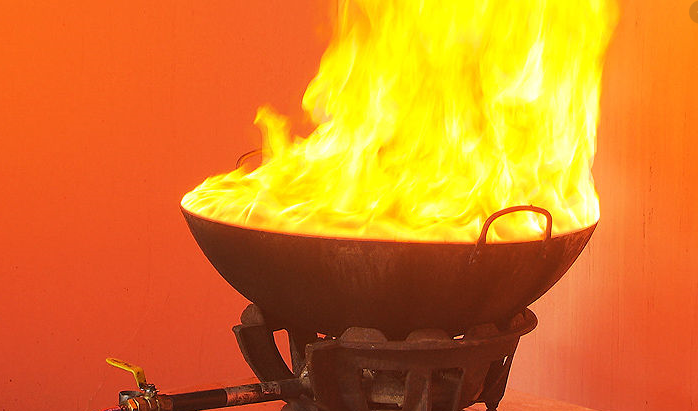 Flash Point
Ignition Point
The lowest temperature at which a substance vaporises into a gas, which
 can be ignited with the introduction
 of an external source of fire
The lowest temperature  which ignites without the help of any external flame or ignition source
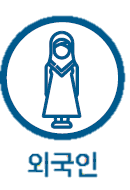 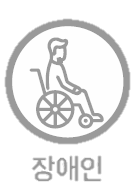 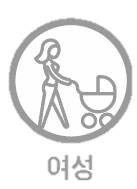 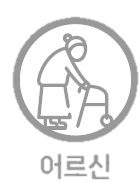 Foreigner
9
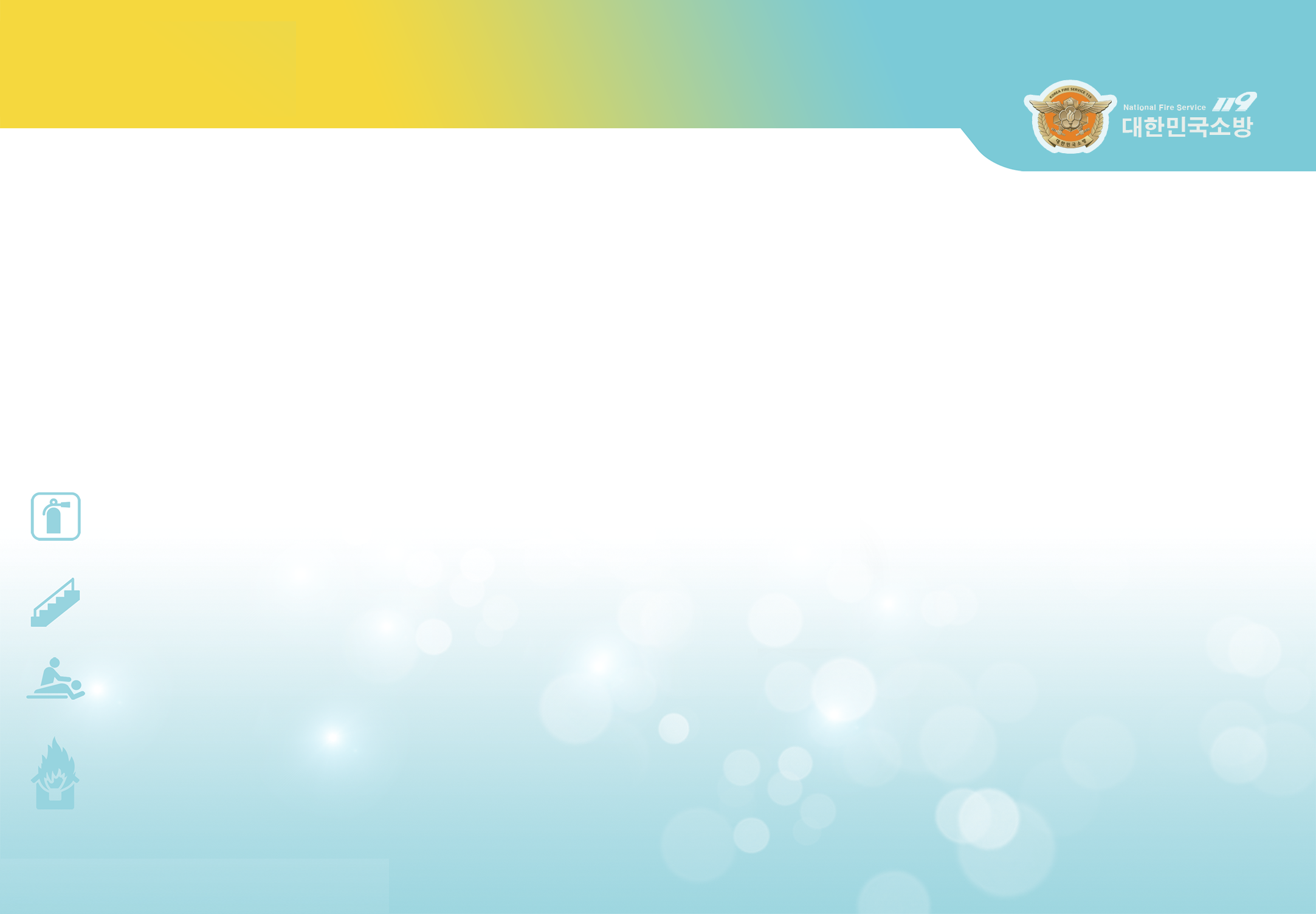 Woman
Disabled
Elderly
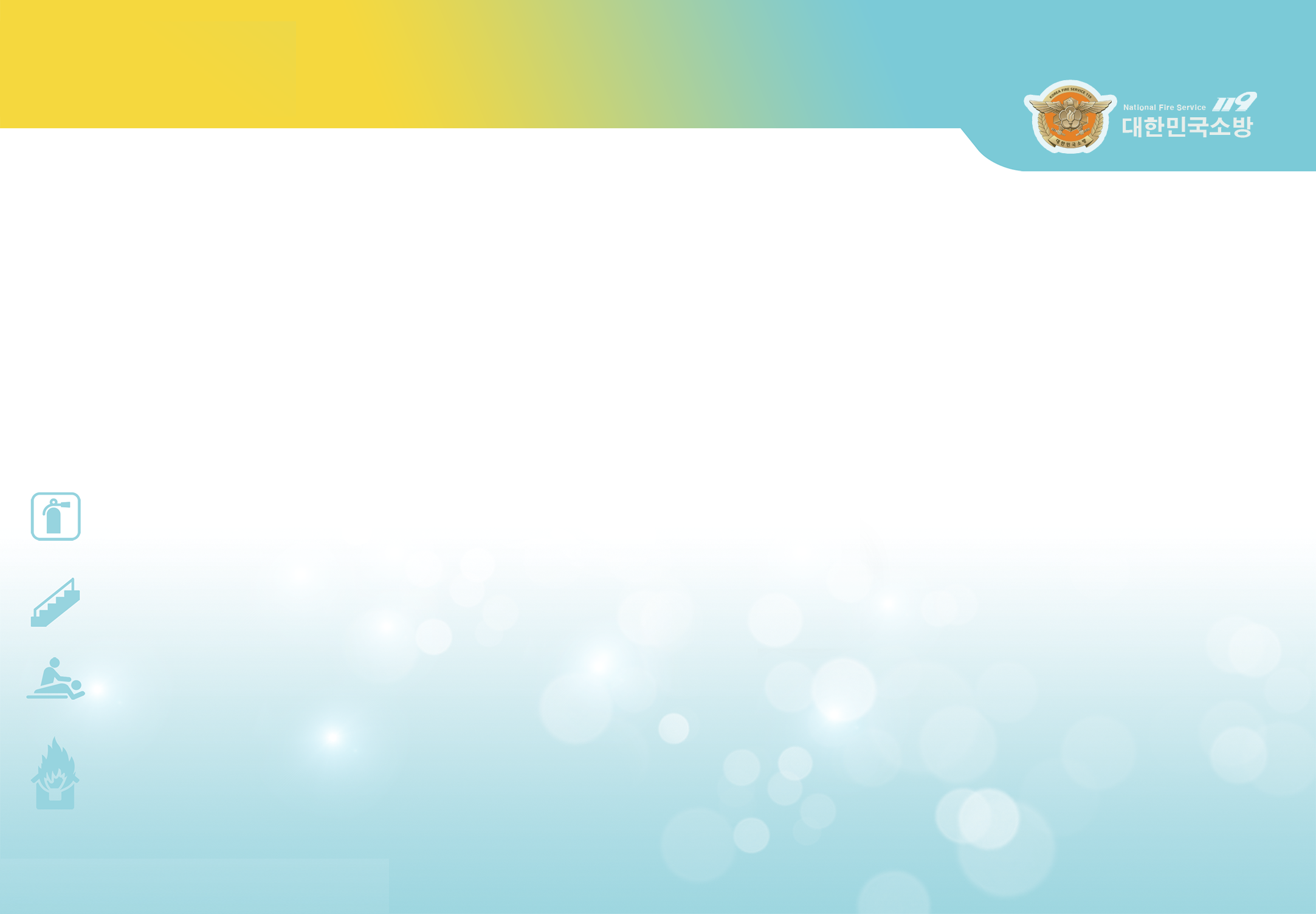 Causes of Karaoke Fires
3
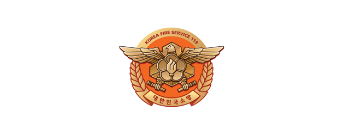 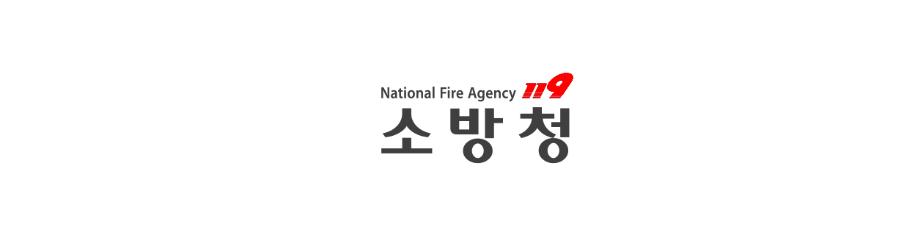 “Electronic cigarettes cannot cause fire and are harmless?
Electronic cigarettes (having batteries) can cause an explosion
Store the battery by its own storage device
Read the battery usage instructions and safety rules when using electronic cigarettesDo not charge when sleeping or while going out!
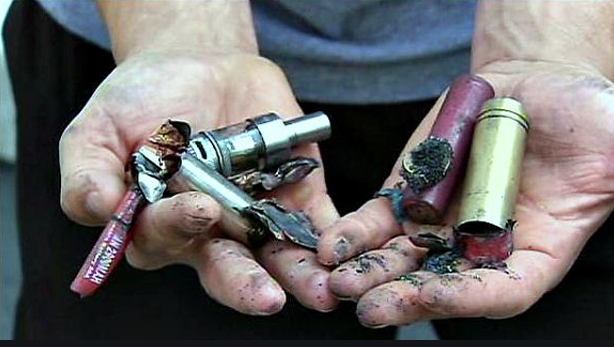 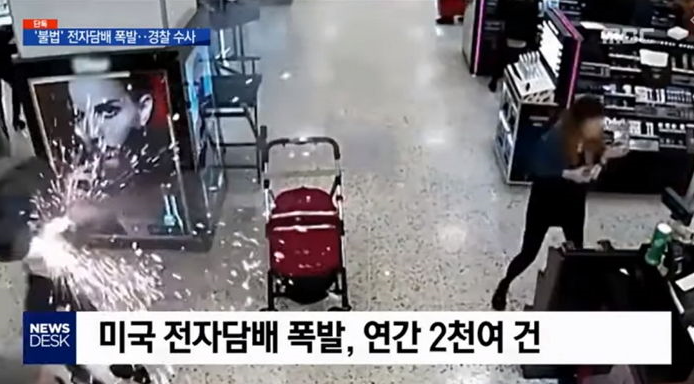 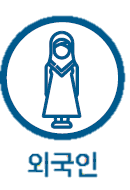 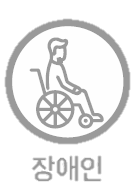 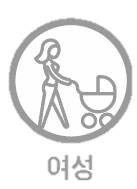 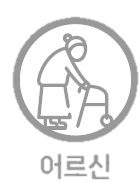 Foreigner
10
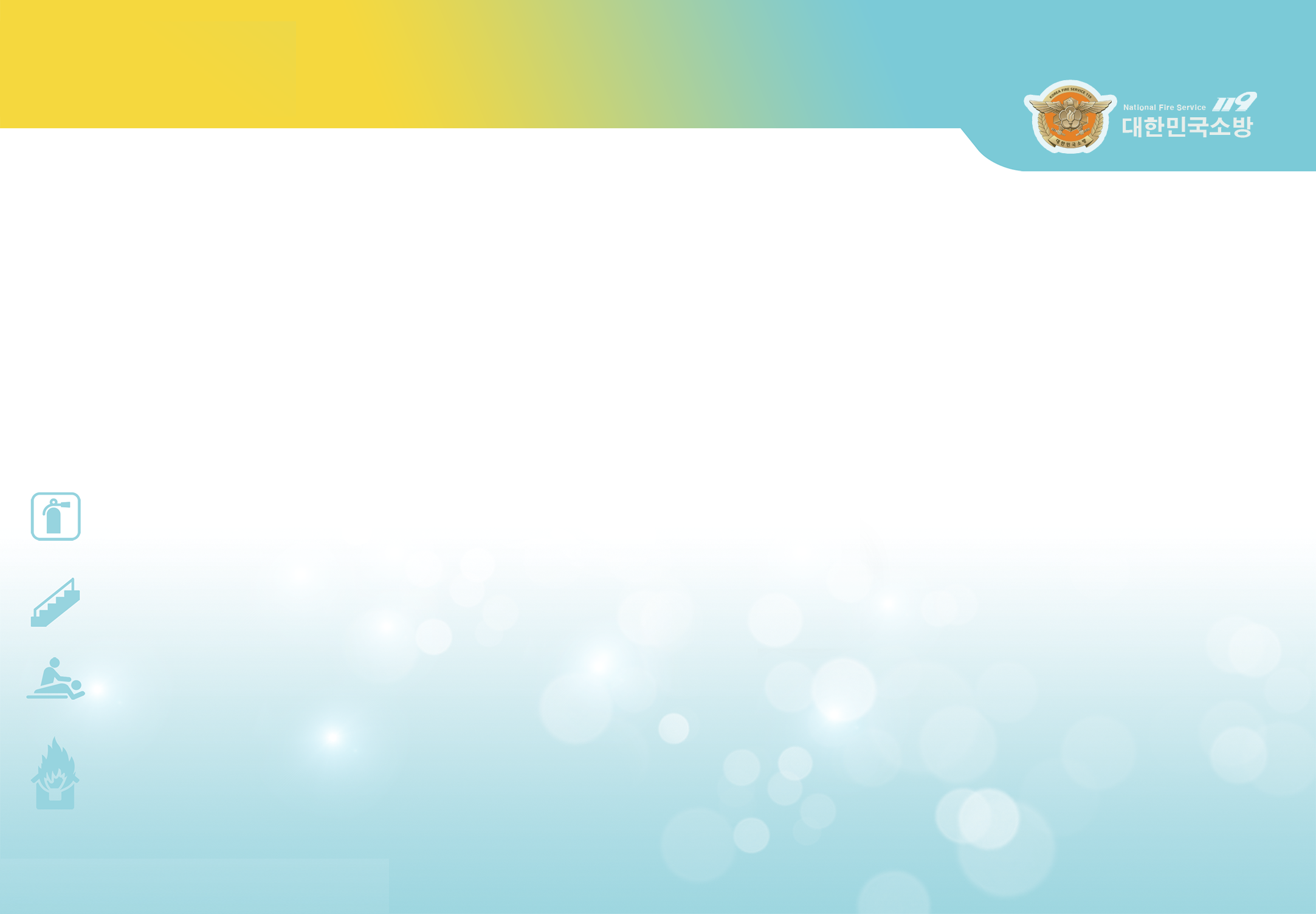 Woman
Disabled
Elderly
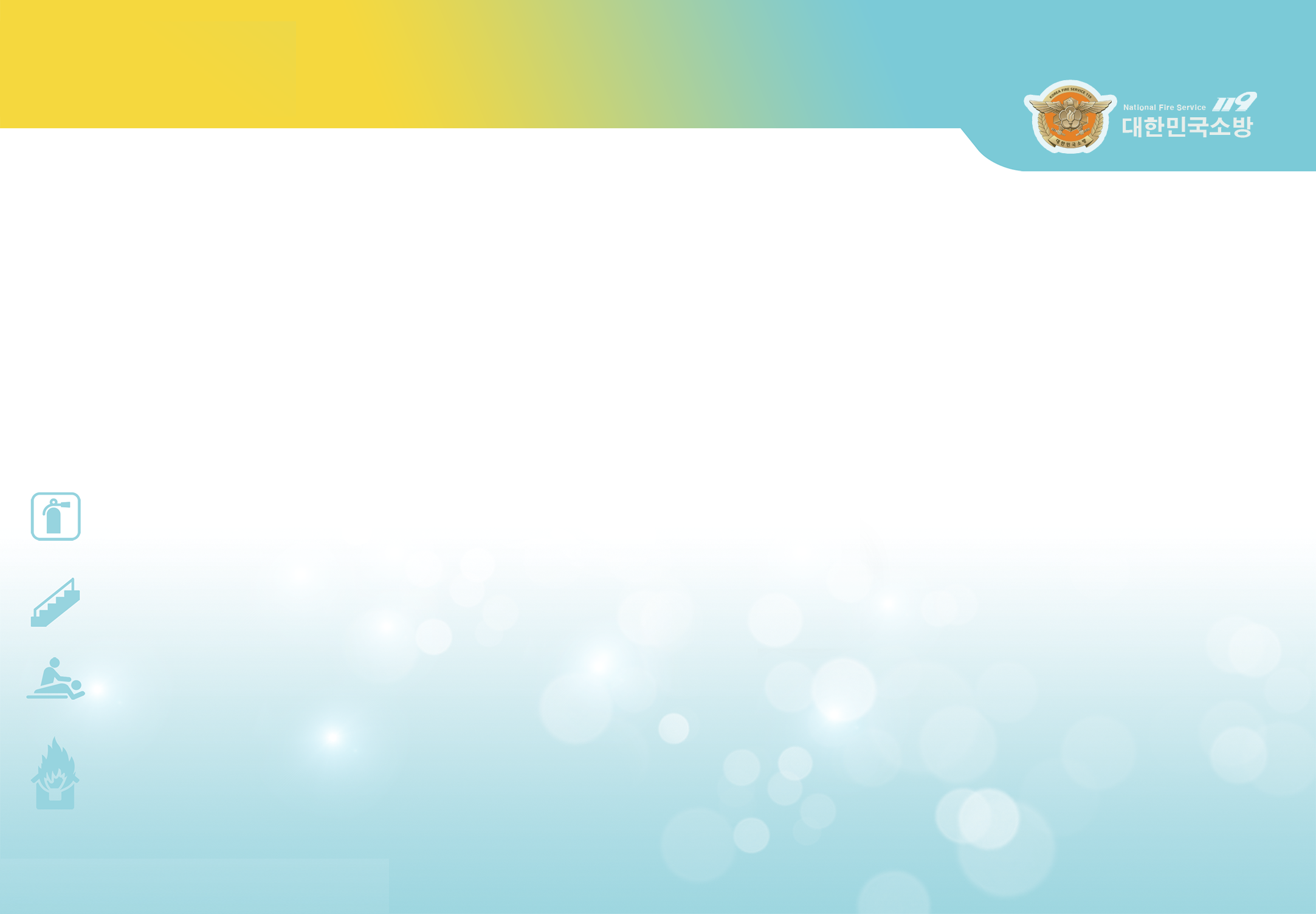 Fire Safety & Evacuation Tips
4
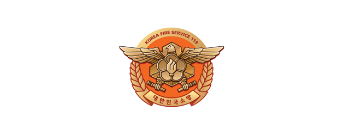 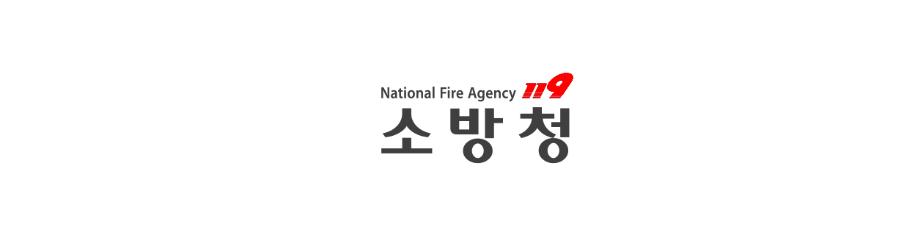 (Emergency Instruction)
(Fire extinguisher) cháy)
(Exit Sign)
(Portable light)
(Alarm system)
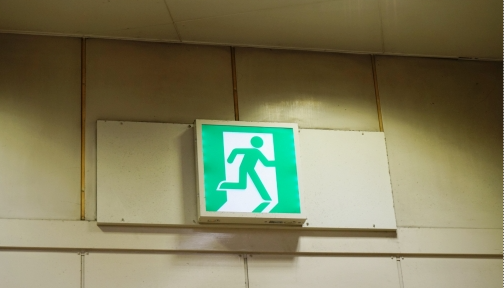 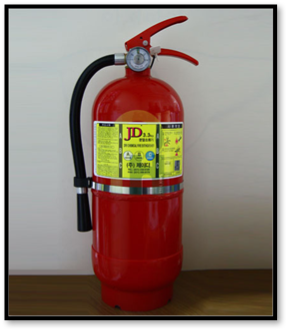 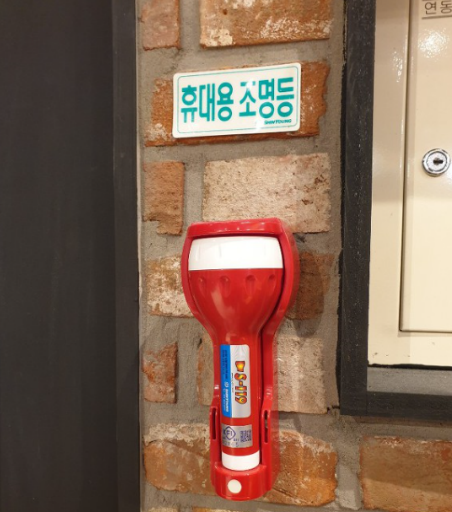 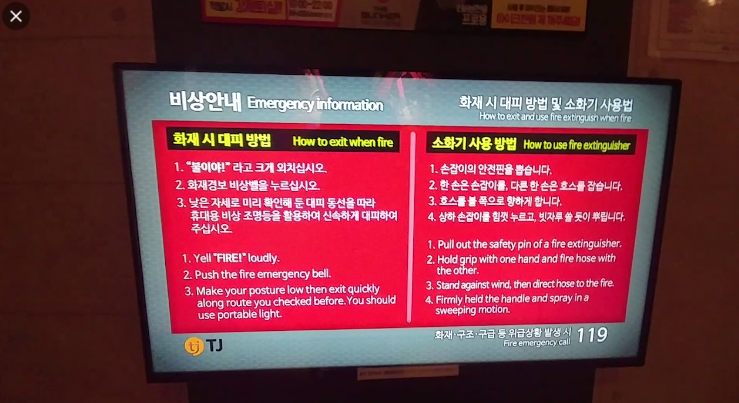 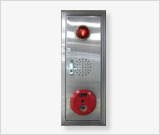 Install automatic sound blocking devices to prevent fires 
Identify more than 2 exits when entering into a karaoke room
Locate portable flashlight and use when there is power failure
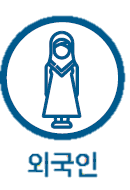 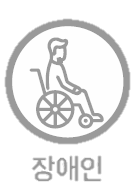 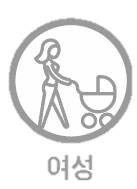 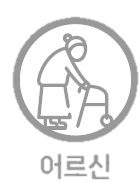 Foreigner
11
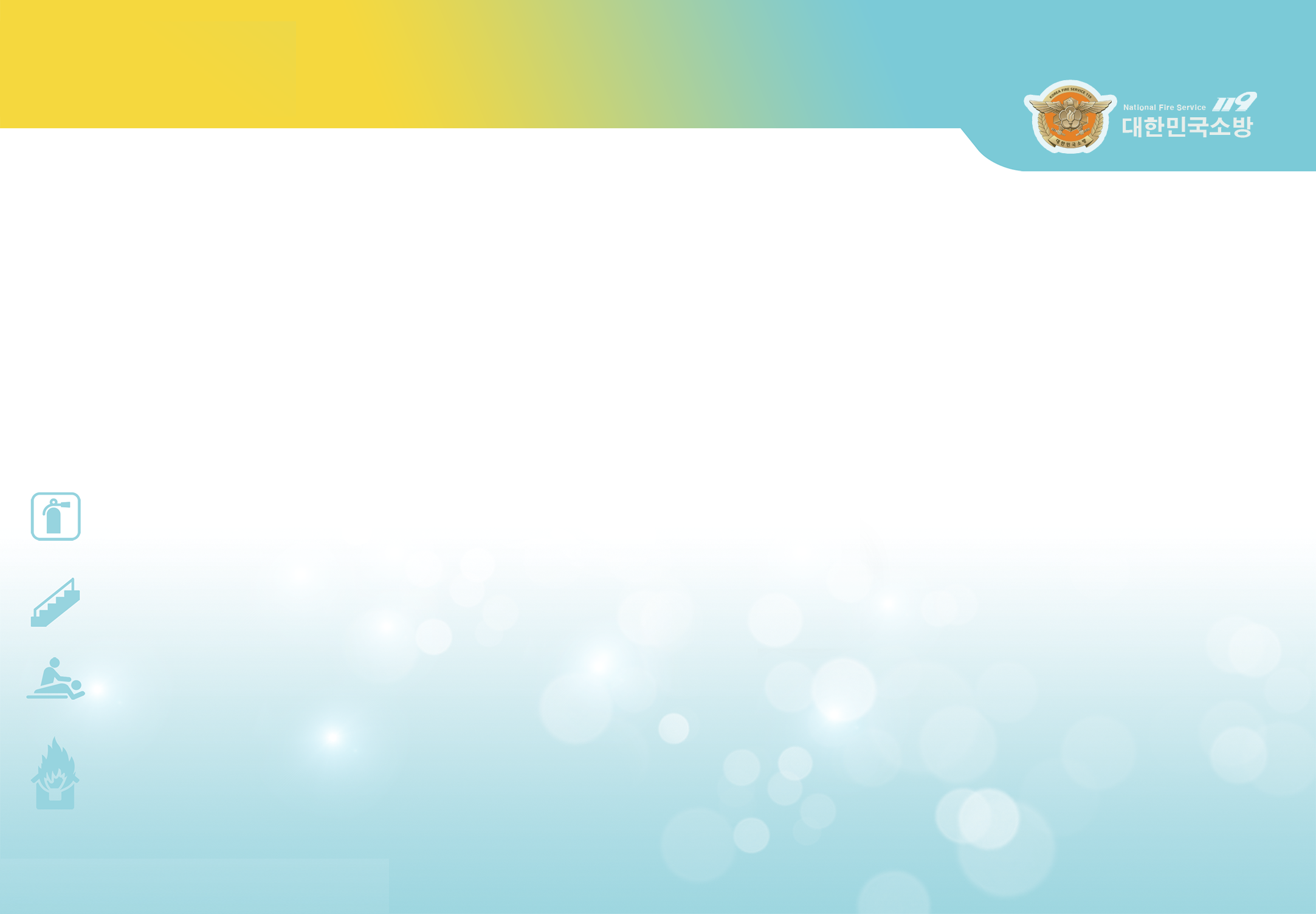 Woman
Disabled
Elderly
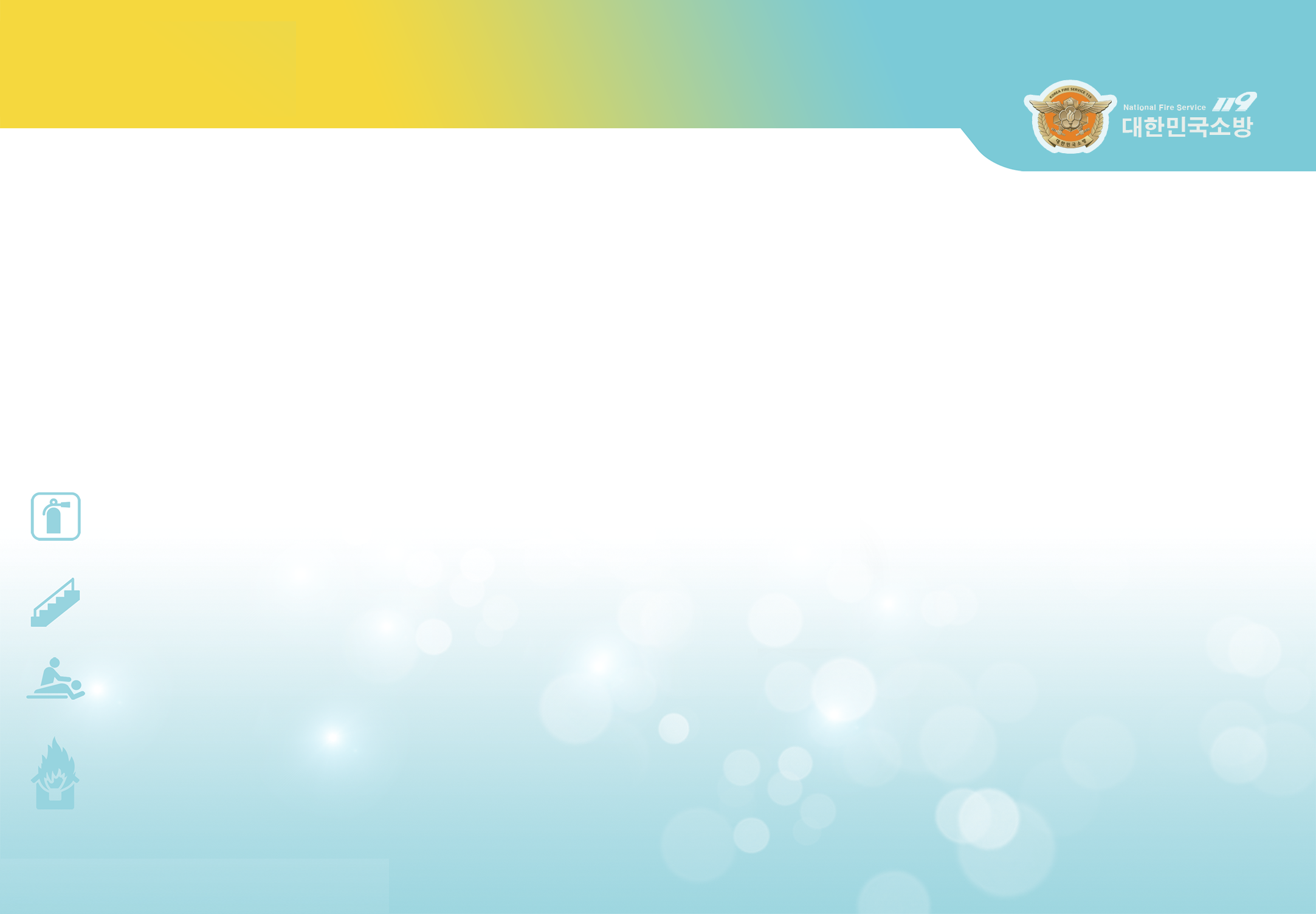 Fire Safety & Evacuation Tips
4
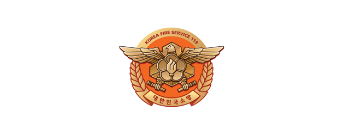 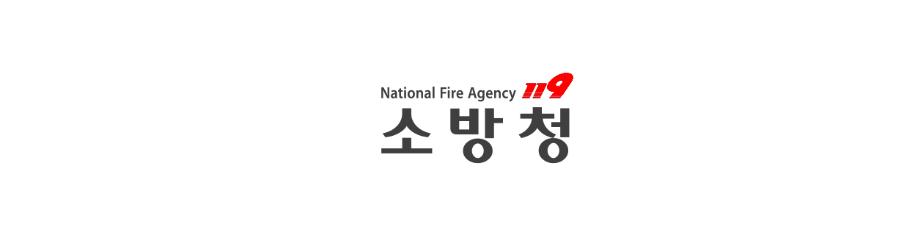 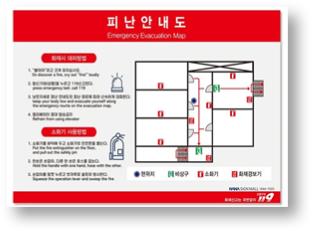 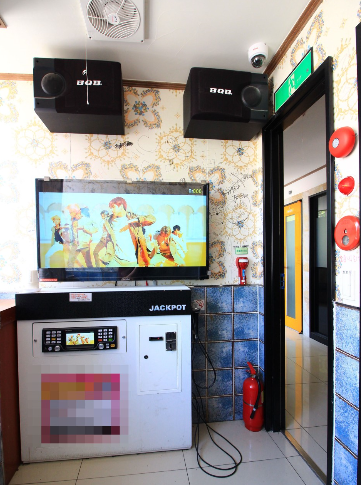 Evacuation map
출입구 및 피난안내도 확인하기
소방시설 위치 확인하기
대피로 2곳 이상 생각해 두기
Identify the exit and evacuation  map
Identify the location of firefighting facilities
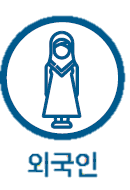 Think of more than two routes for evacuation
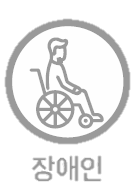 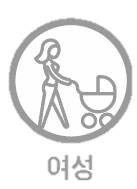 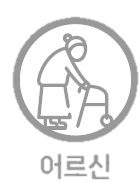 Foreigner
12
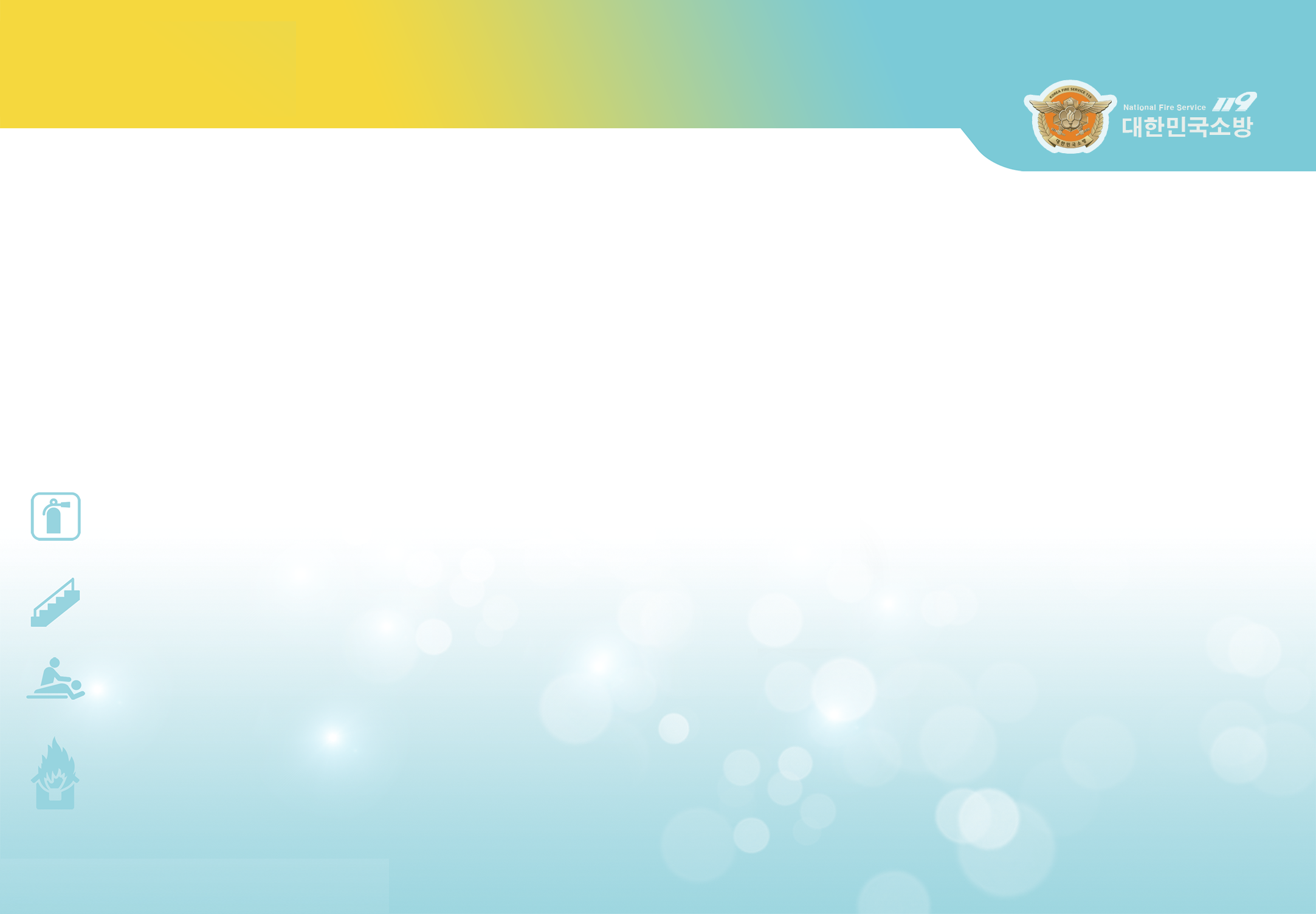 Woman
Disabled
Elderly
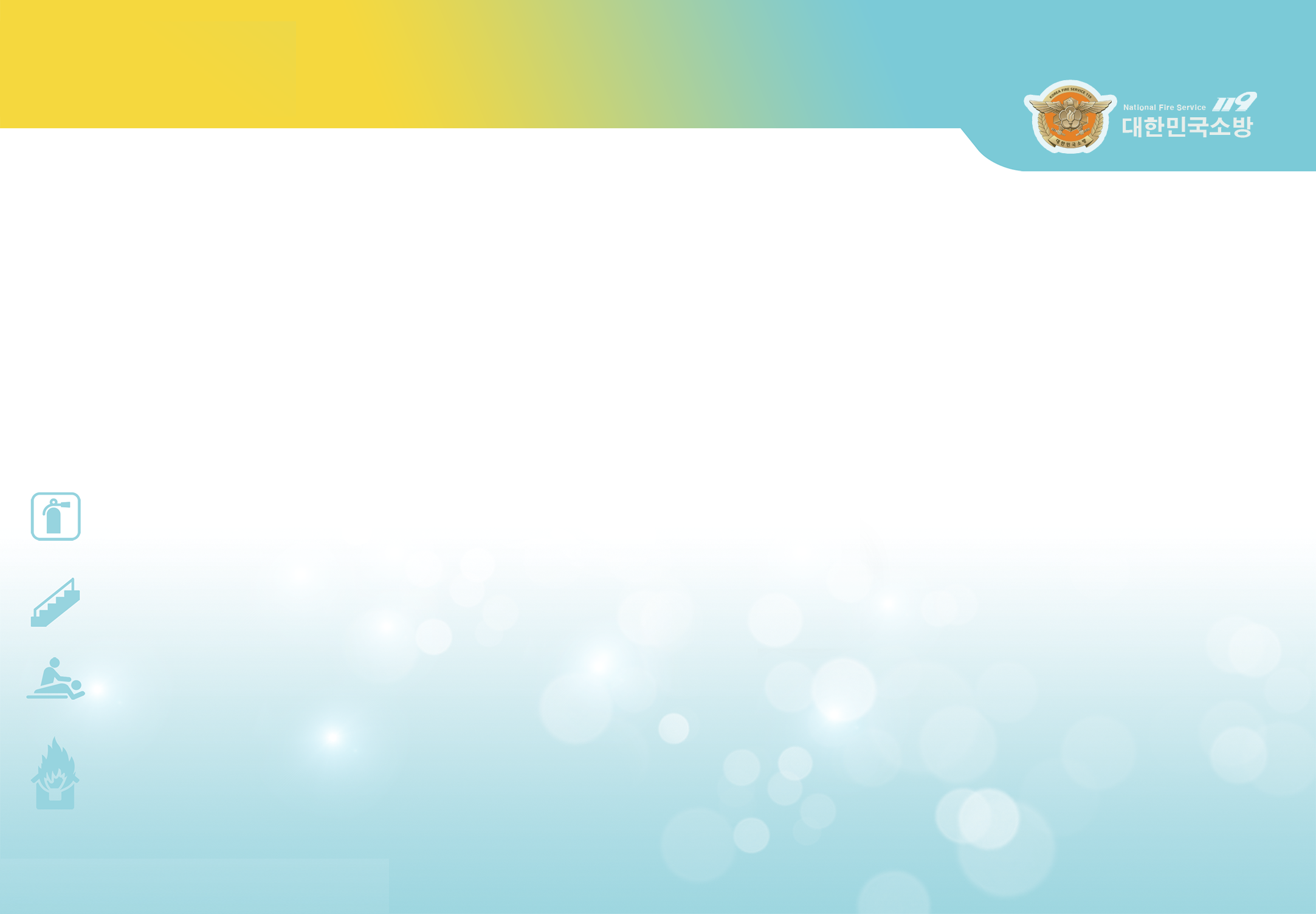 Fire Safety & Evacuation Tips
4
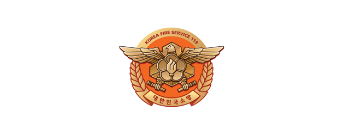 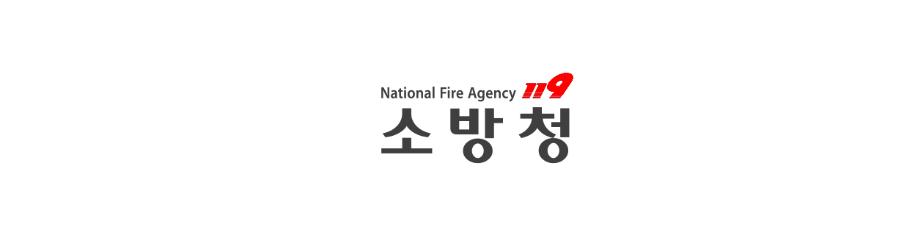 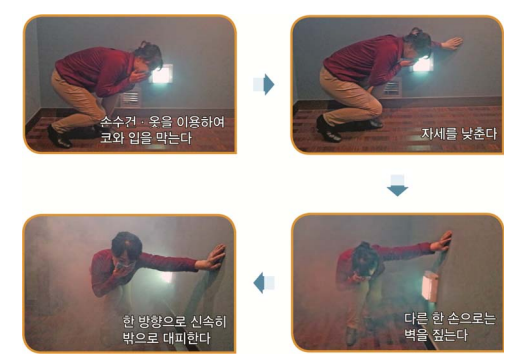 “
”
An important note to remember is that when you are in a fire, do not panic or else you will breathe in gas and smoke
Cover your nose and mouth, lower your body and act calmly
Use handkerchief clothes to cover your nose and mouth
Lower posture
The other hand points to the wall.
Evacuate quickly in one direction
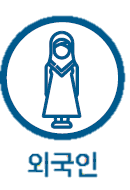 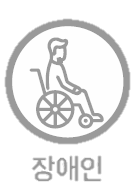 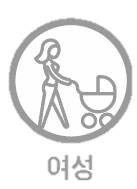 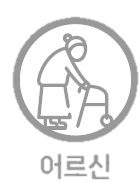 Foreigner
13
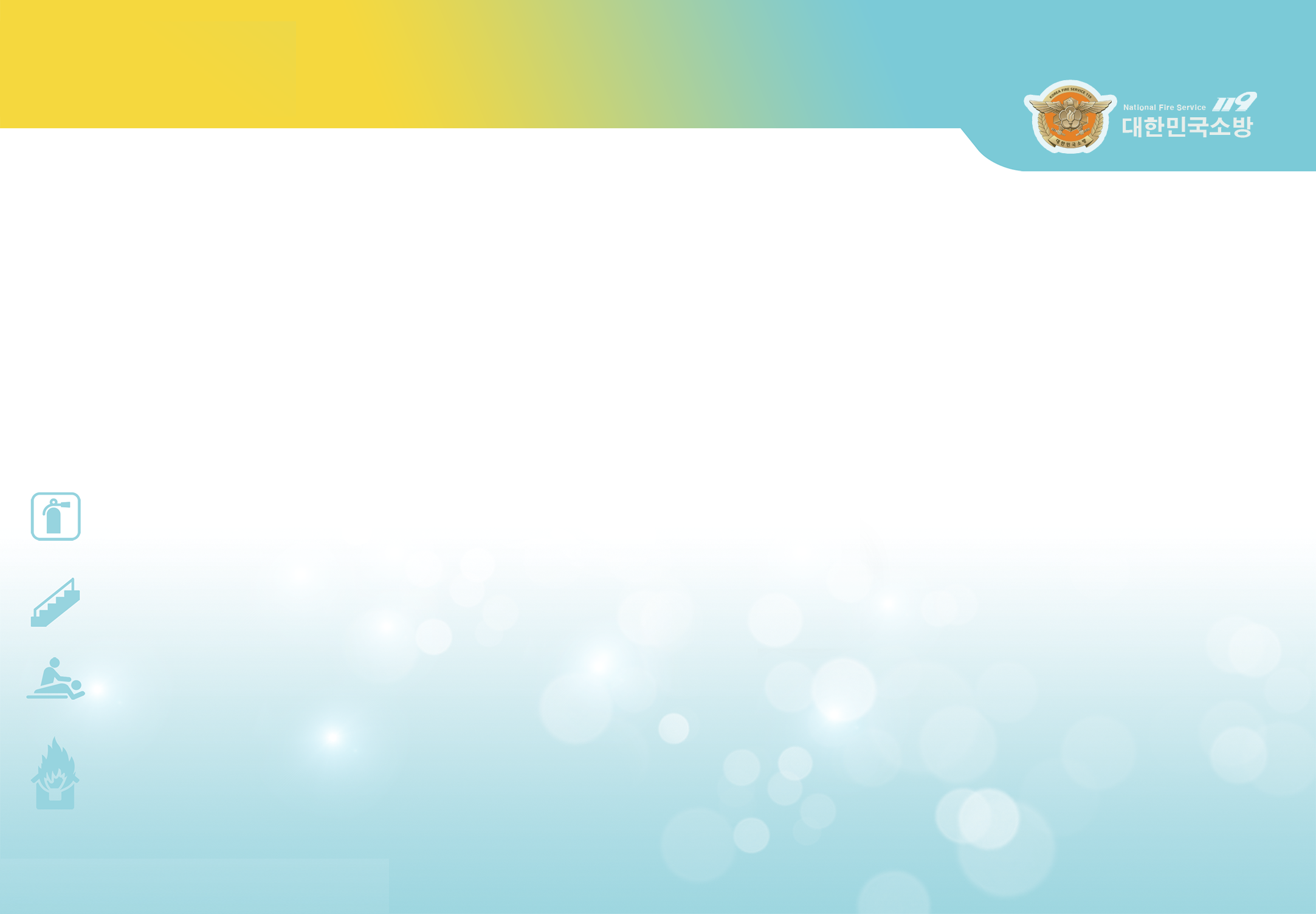 Woman
Disabled
Elderly
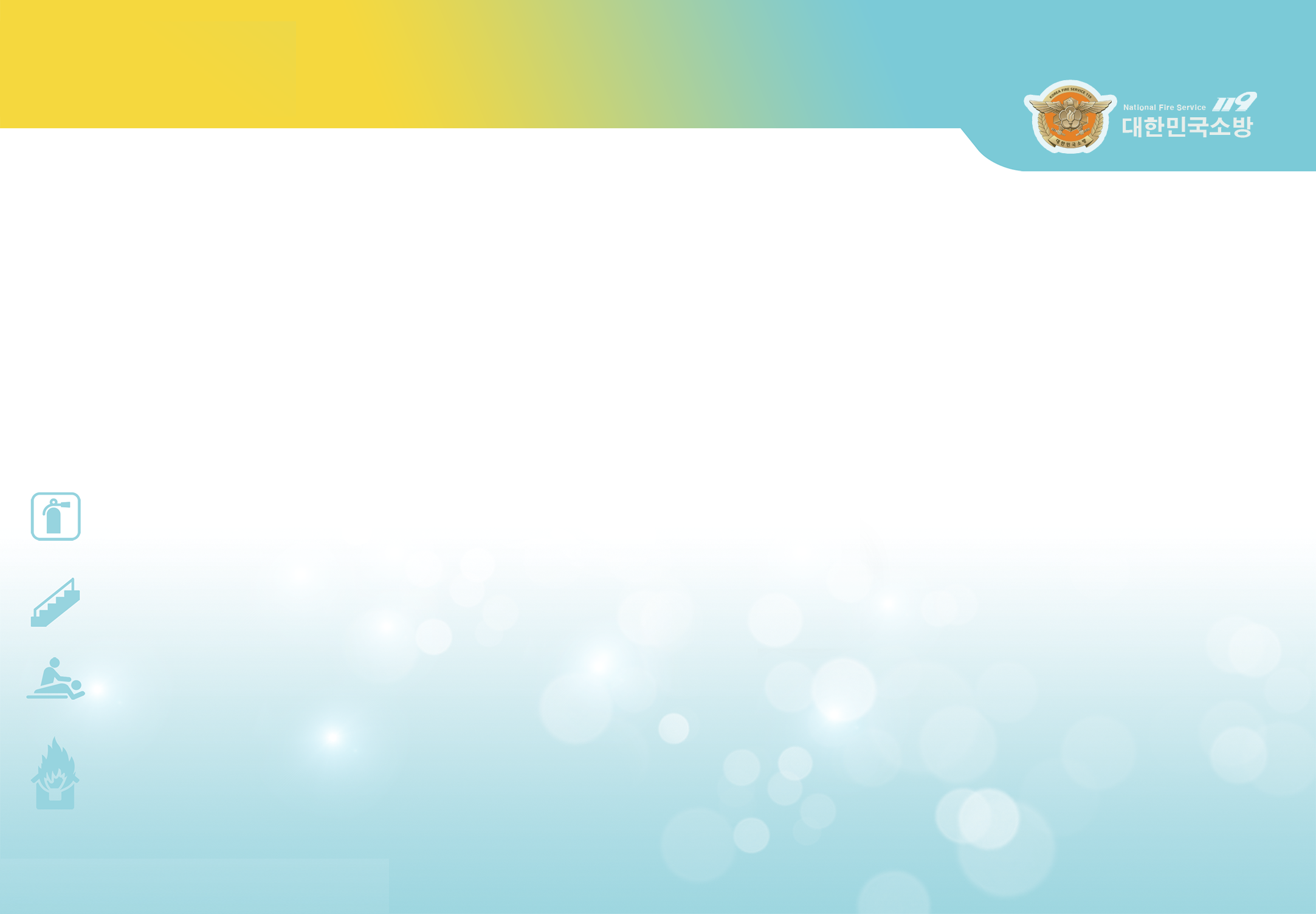 Key Points for Fire Safety
*
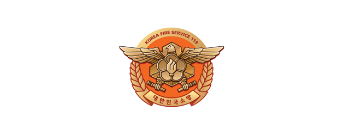 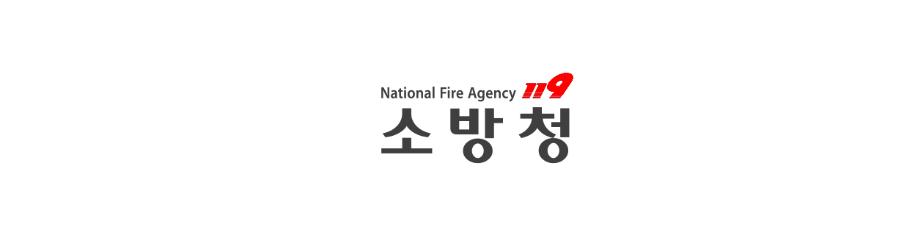 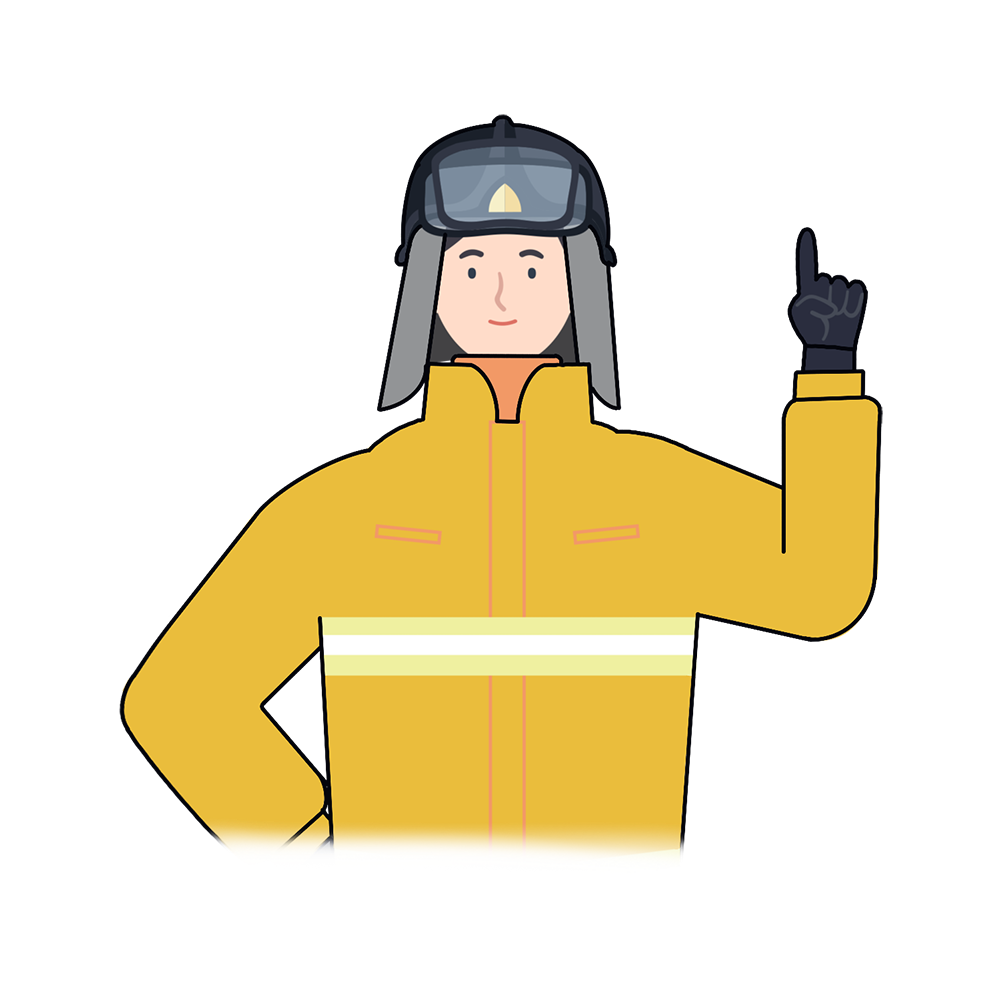 “
With the crowded nature of public places such as karaoke bars, we need to calmly handle and escape when there is a fire.
“
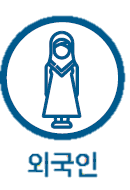 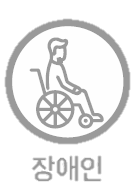 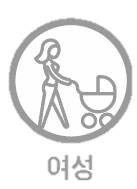 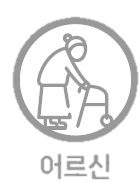 Foreigner
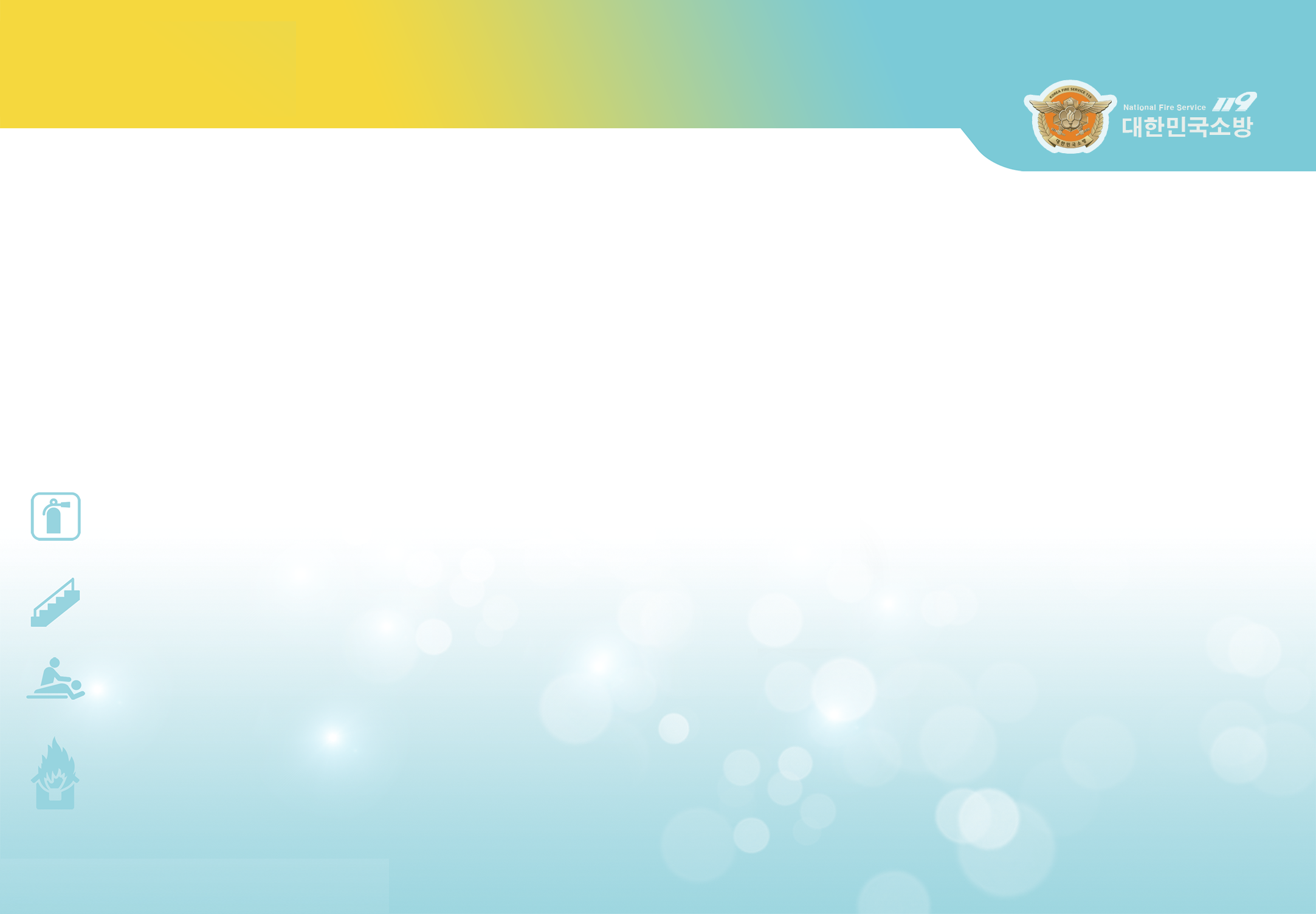 Woman
Disabled
Elderly
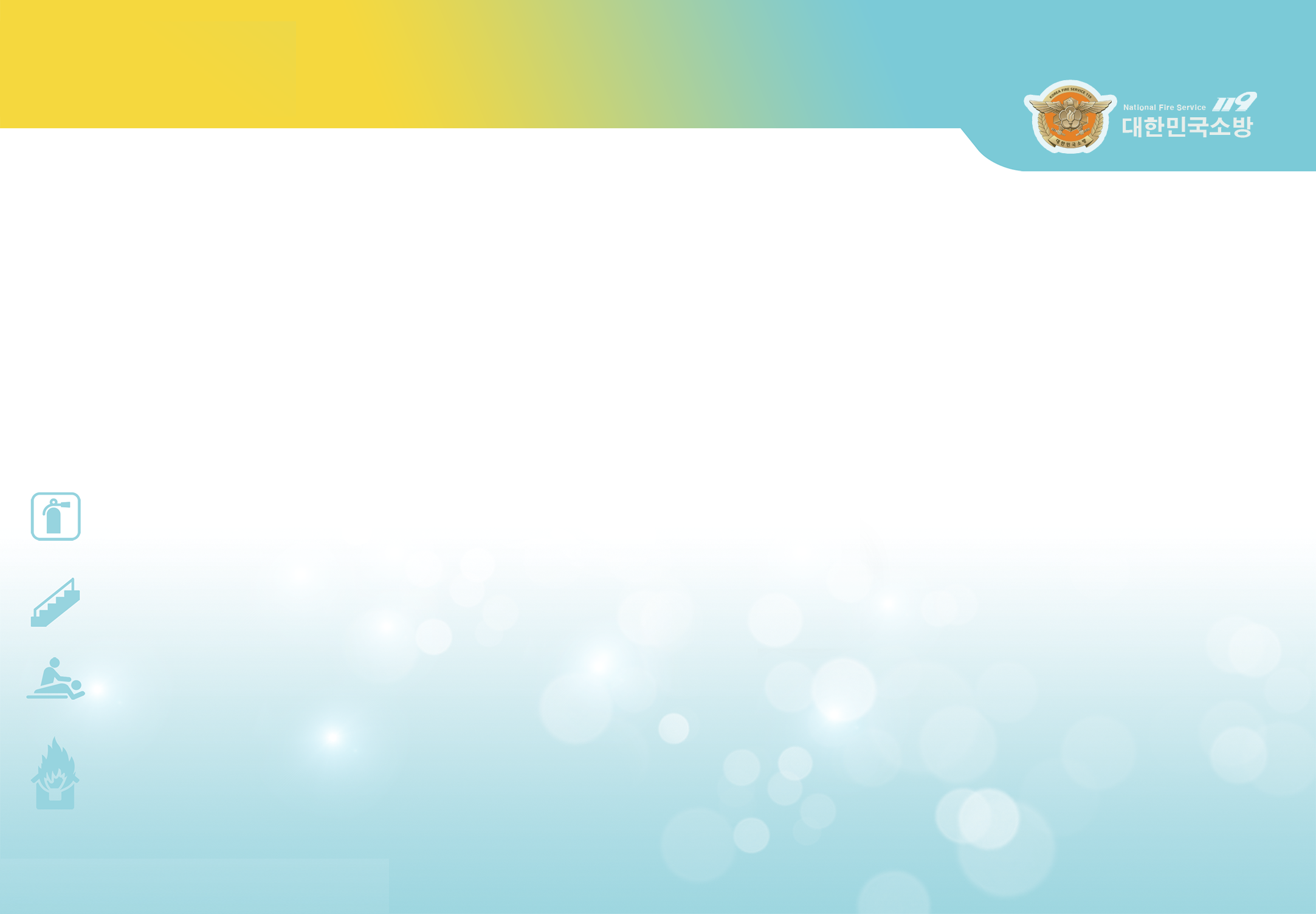 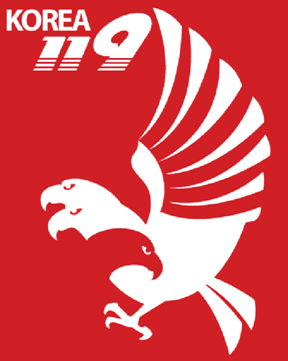 Fire Safety in karaoke
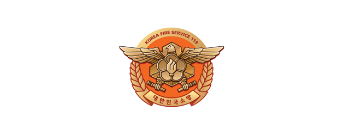 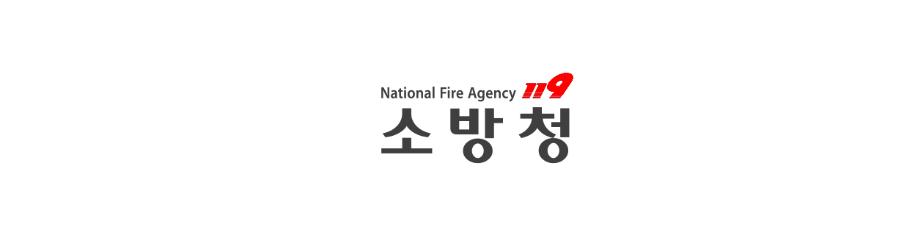 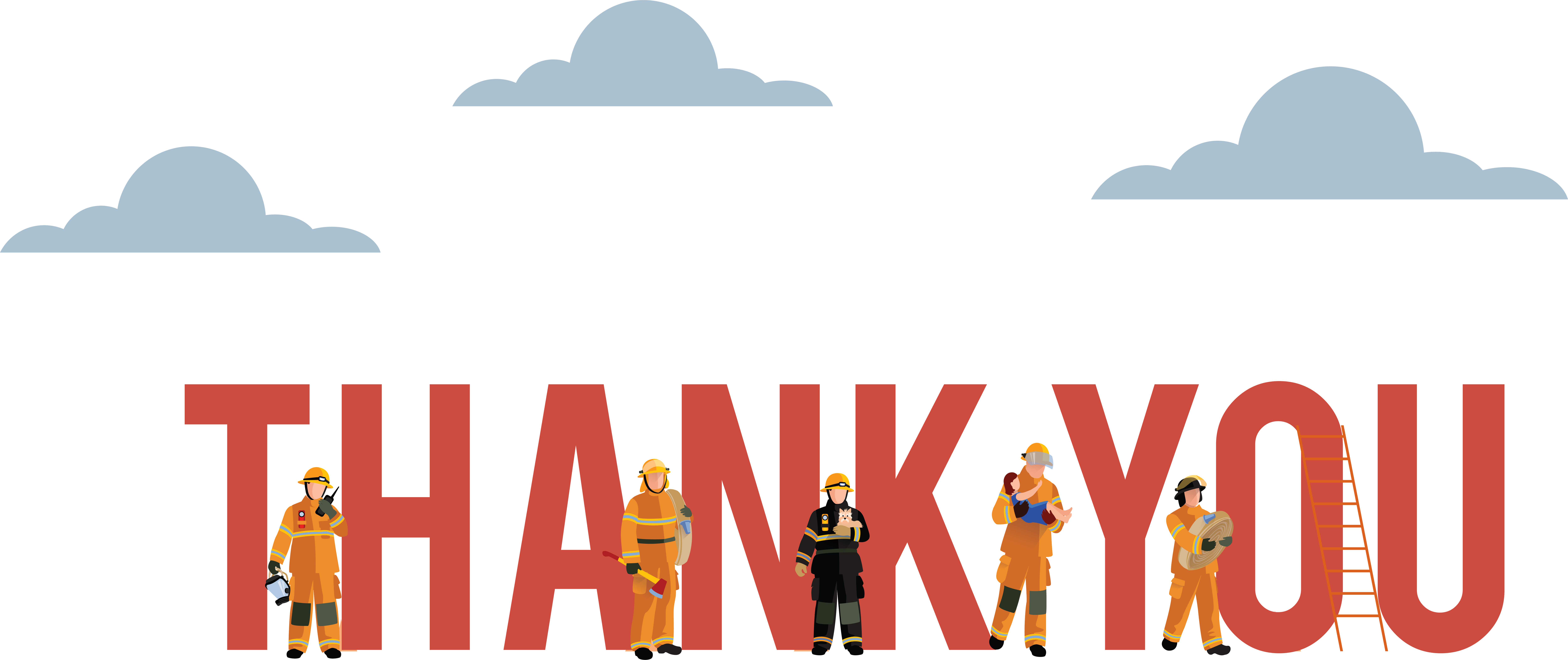 Fire safety training is the foundation for a safe society and happy people